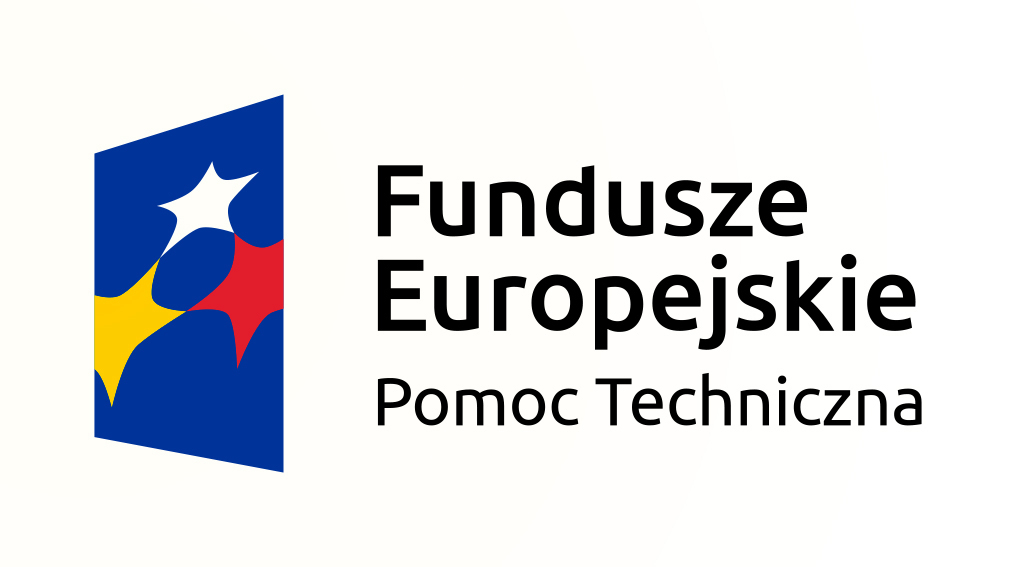 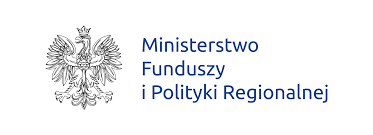 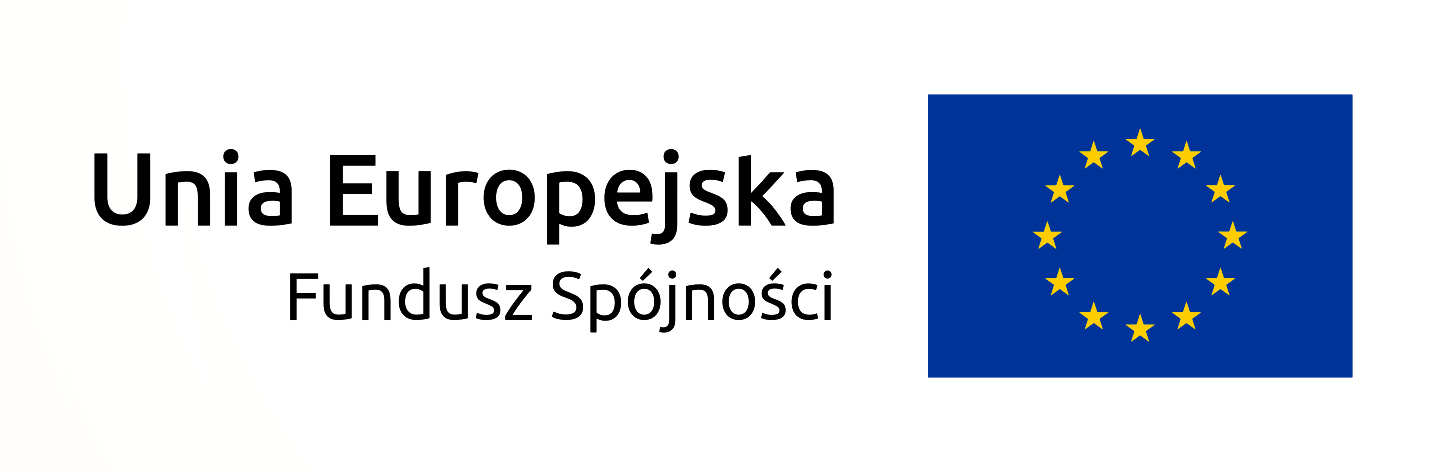 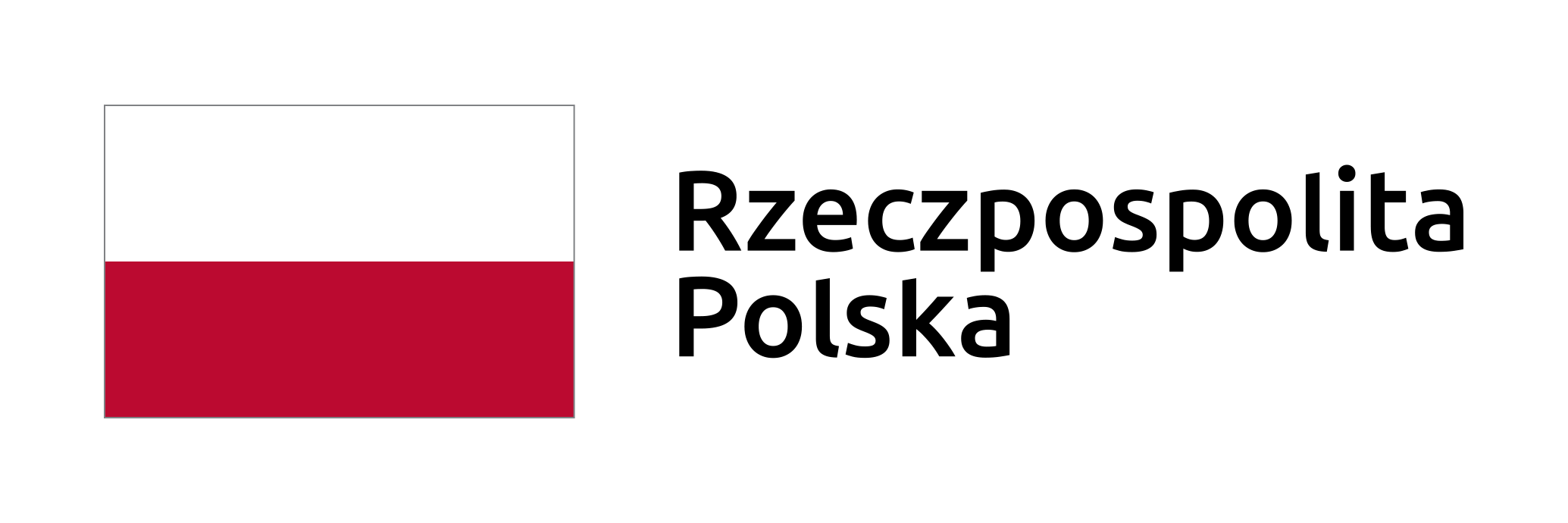 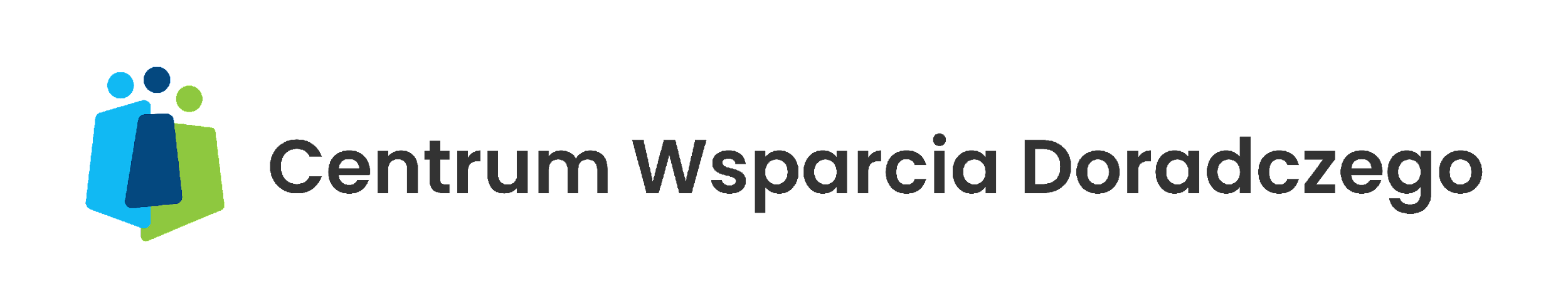 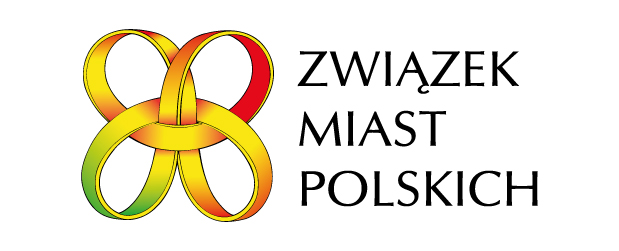 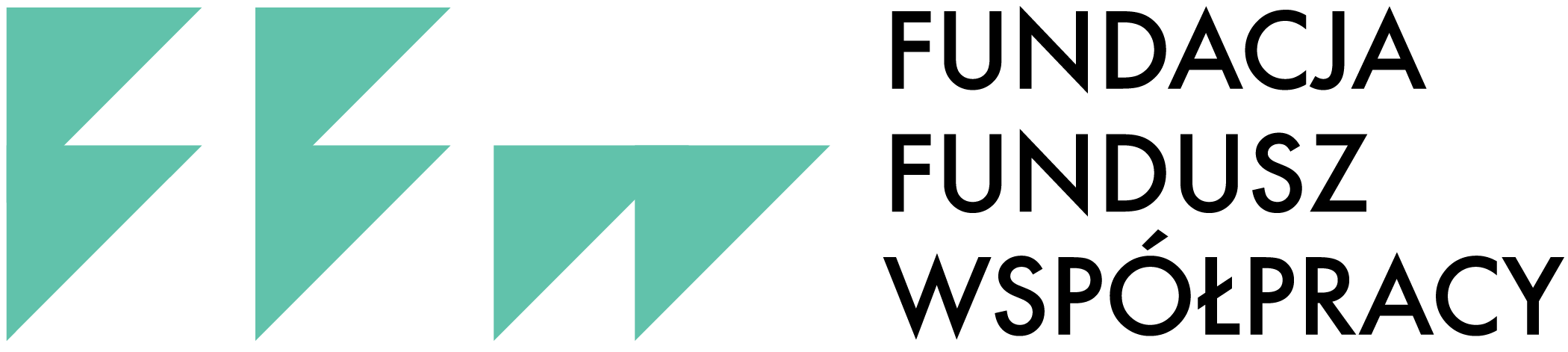 PARTNERSTWO DLA ROZWOJU KRAJNYSPOTKANIE KONSULTACYJNO-SZKOLENIOWE07.07.2022
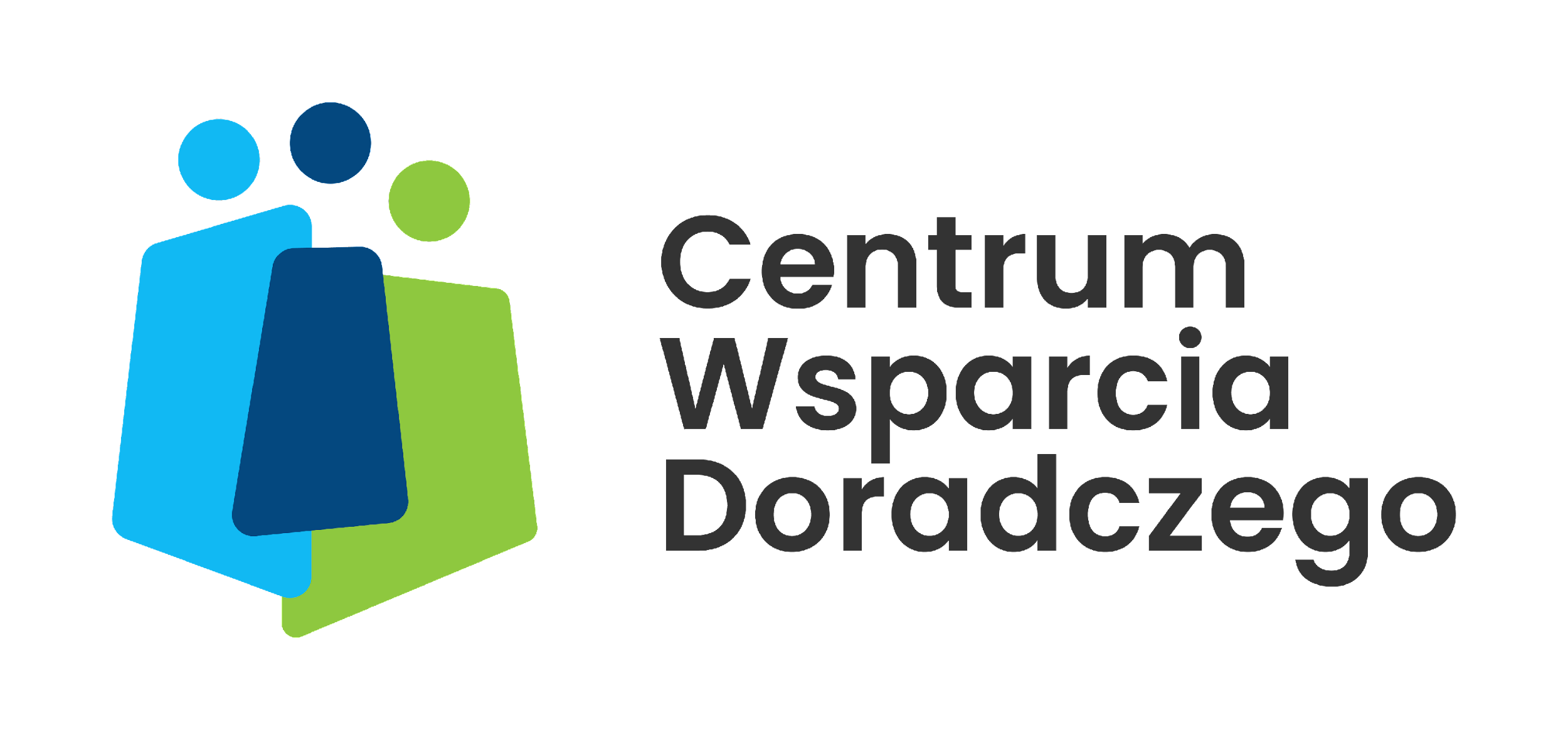 W perspektywie finansowej 2021-2027 będą wykorzystywane wszystkie, wymienione w art. 28 rozporządzenia ogólnego, instrumenty terytorialne. tj. zintegrowane inwestycje terytorialne -ZIT, rozwój lokalny kierowany przez społeczność – RLKS oraz inne instrumenty terytorialne – IIT;
Instrumenty terytorialne mogą być zastosowane do realizacji działań wynikających z lokalnych strategii rozwoju (dla RLKS) i strategii terytorialnych (dla ZIT i IIT);
Instrumenty terytorialne koncentrują się na rozwiązywaniu problemów, jak i wzmacnianiu potencjałów obszaru partnerstwa/obszaru funkcjonalnego - istotna jest WSPÓŁPRACA;
W przypadku interwencji w ramach celu polityki spójności 5 ich wykorzystanie jest obligatoryjne
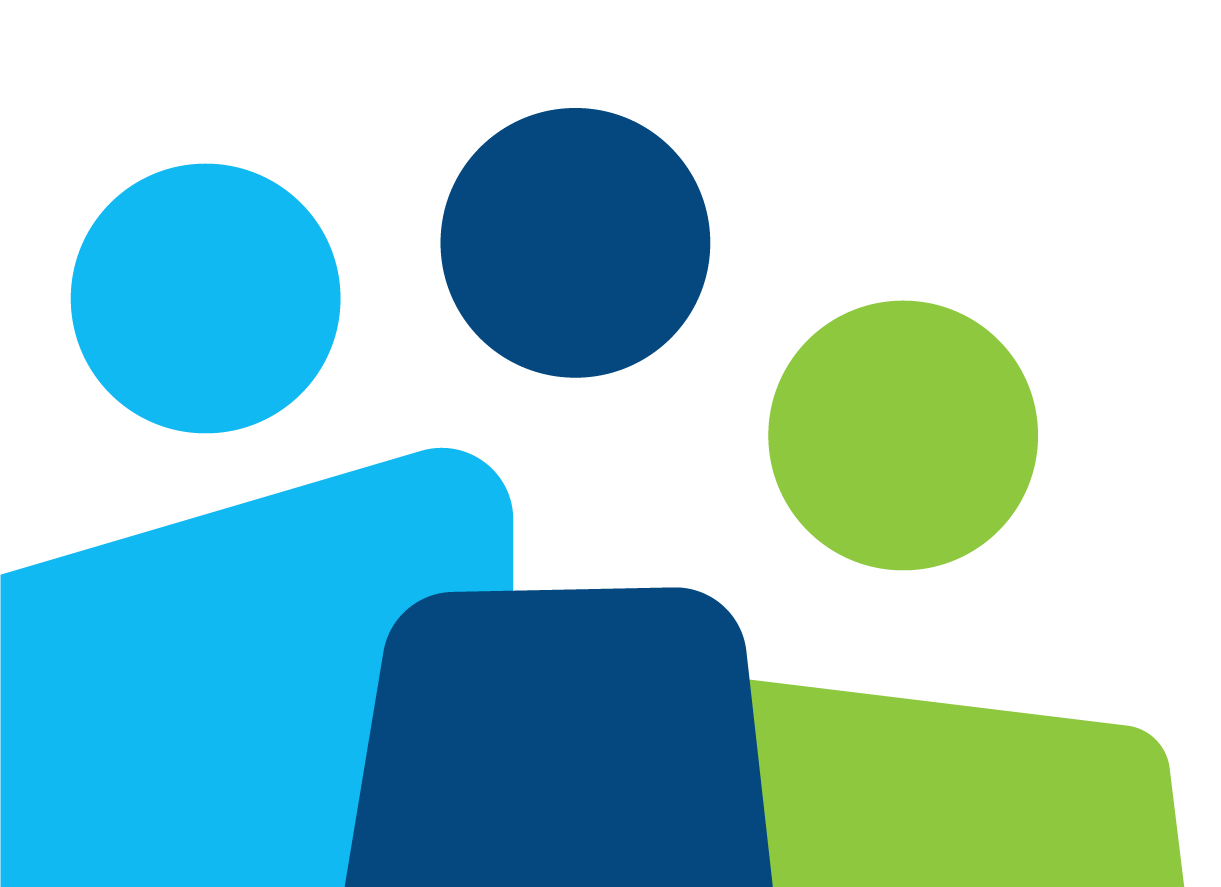 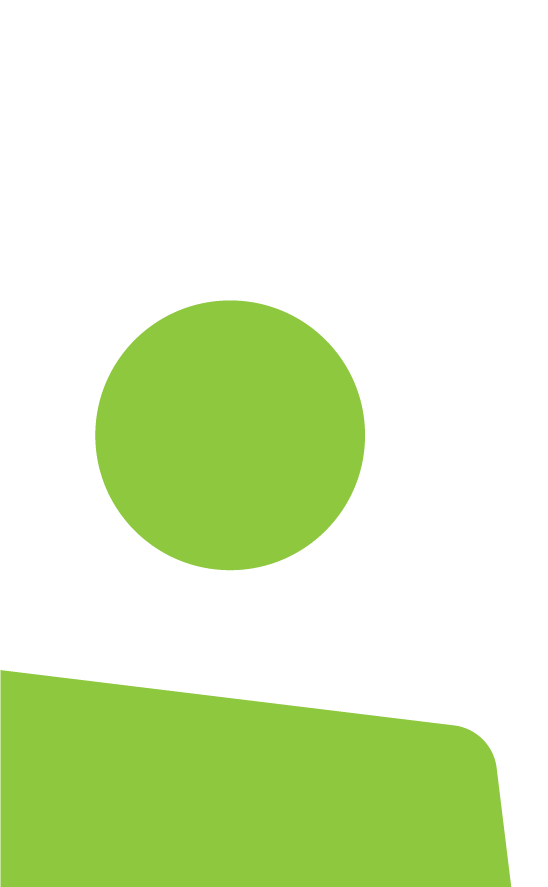 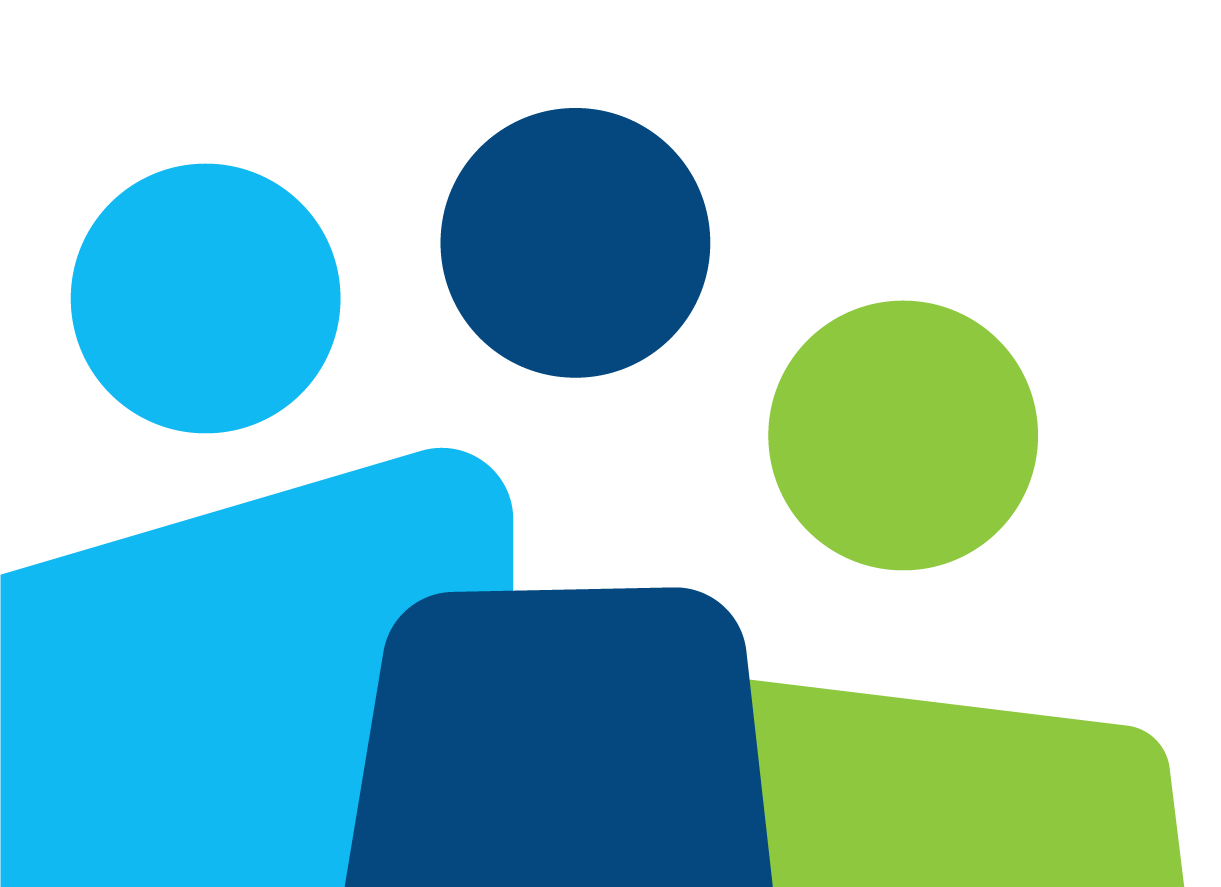 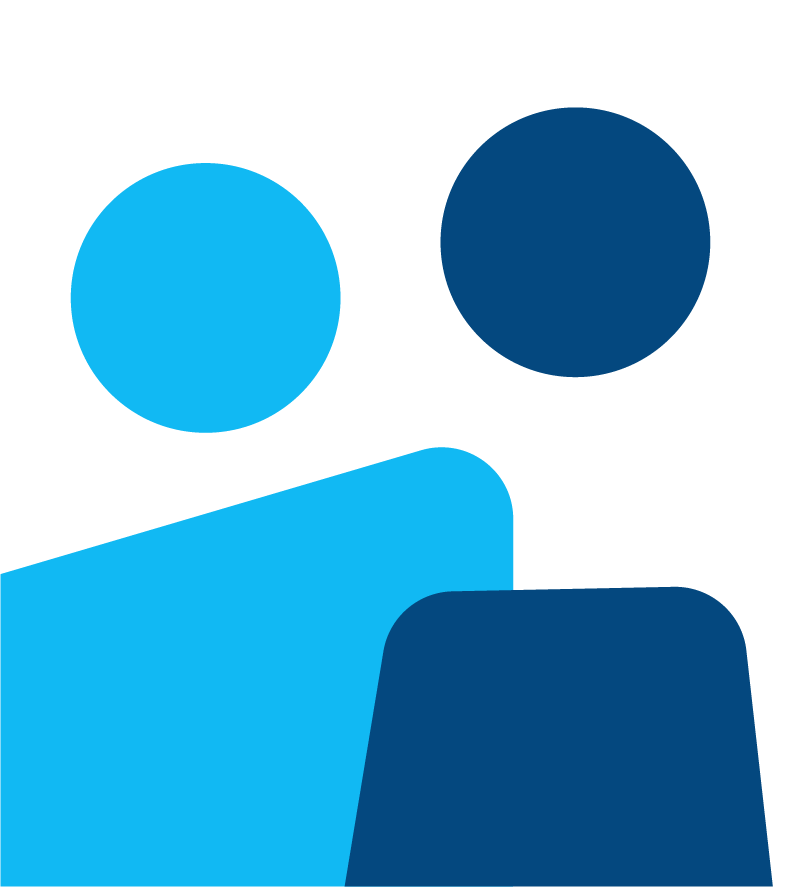 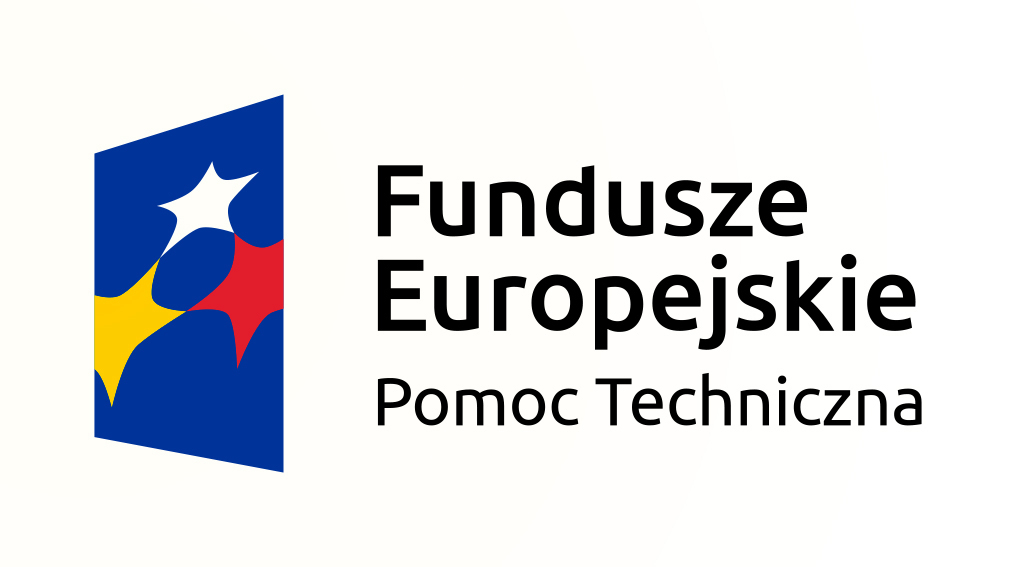 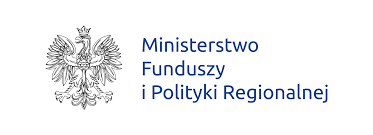 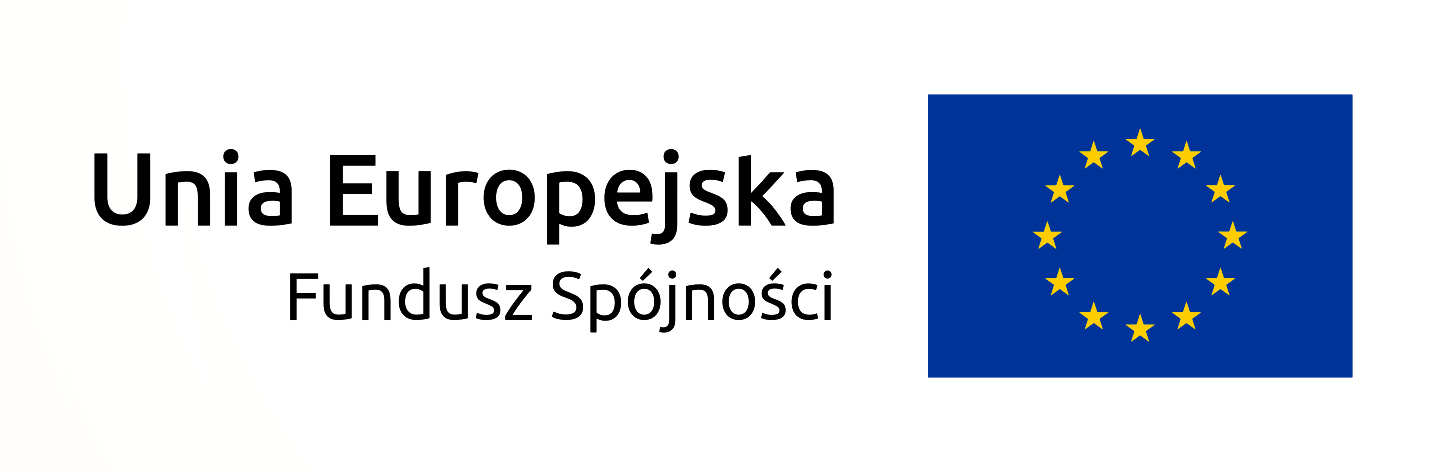 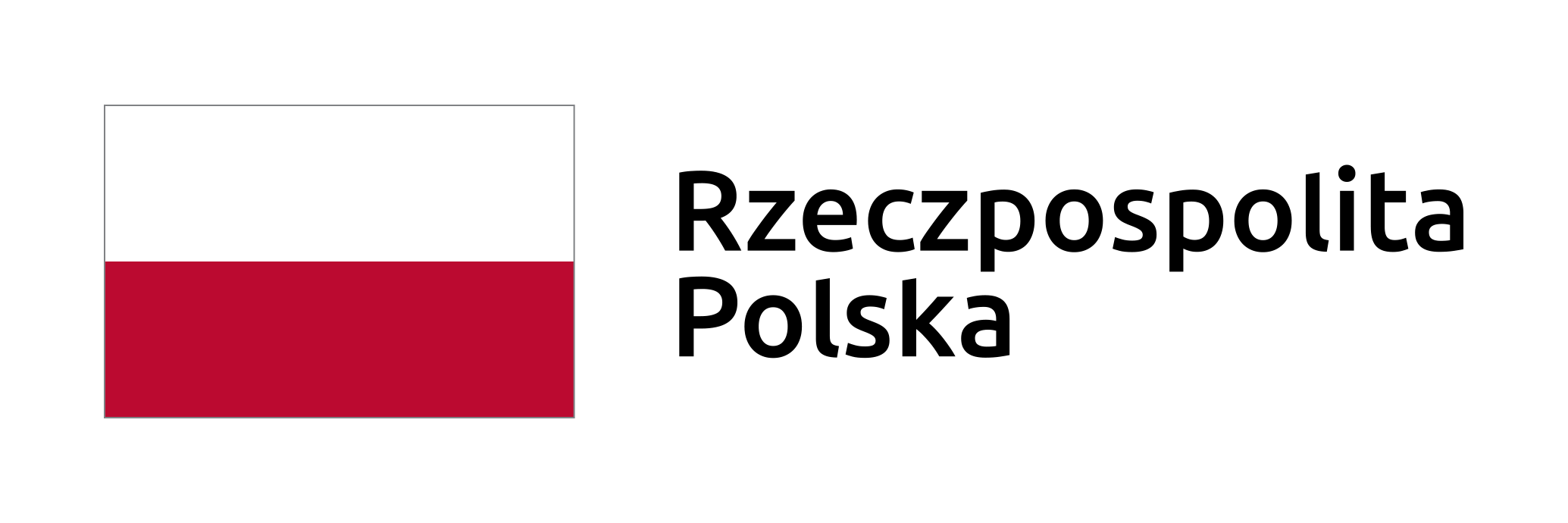 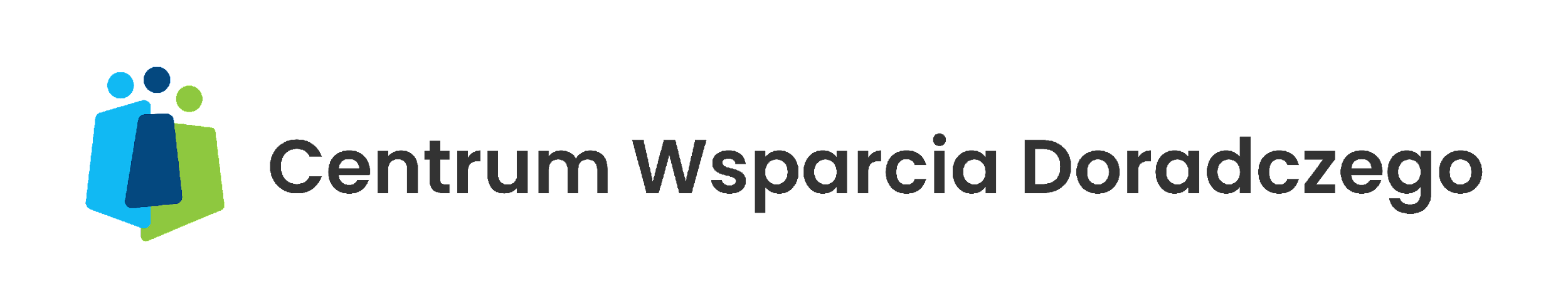 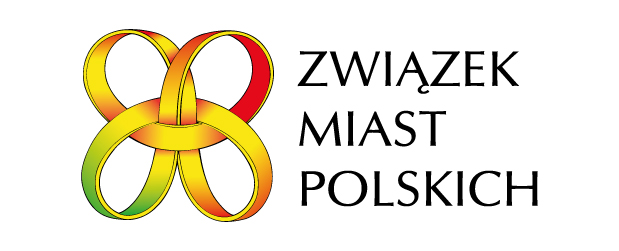 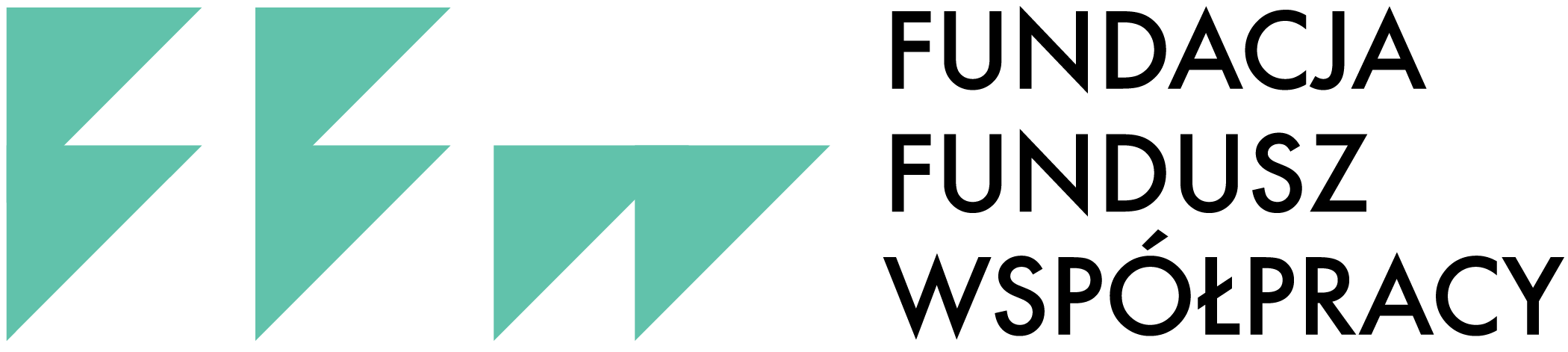 Weryfikacja harmonogramu działań zmierzających do przyjęcia Strategii Terytorialnej - IIT
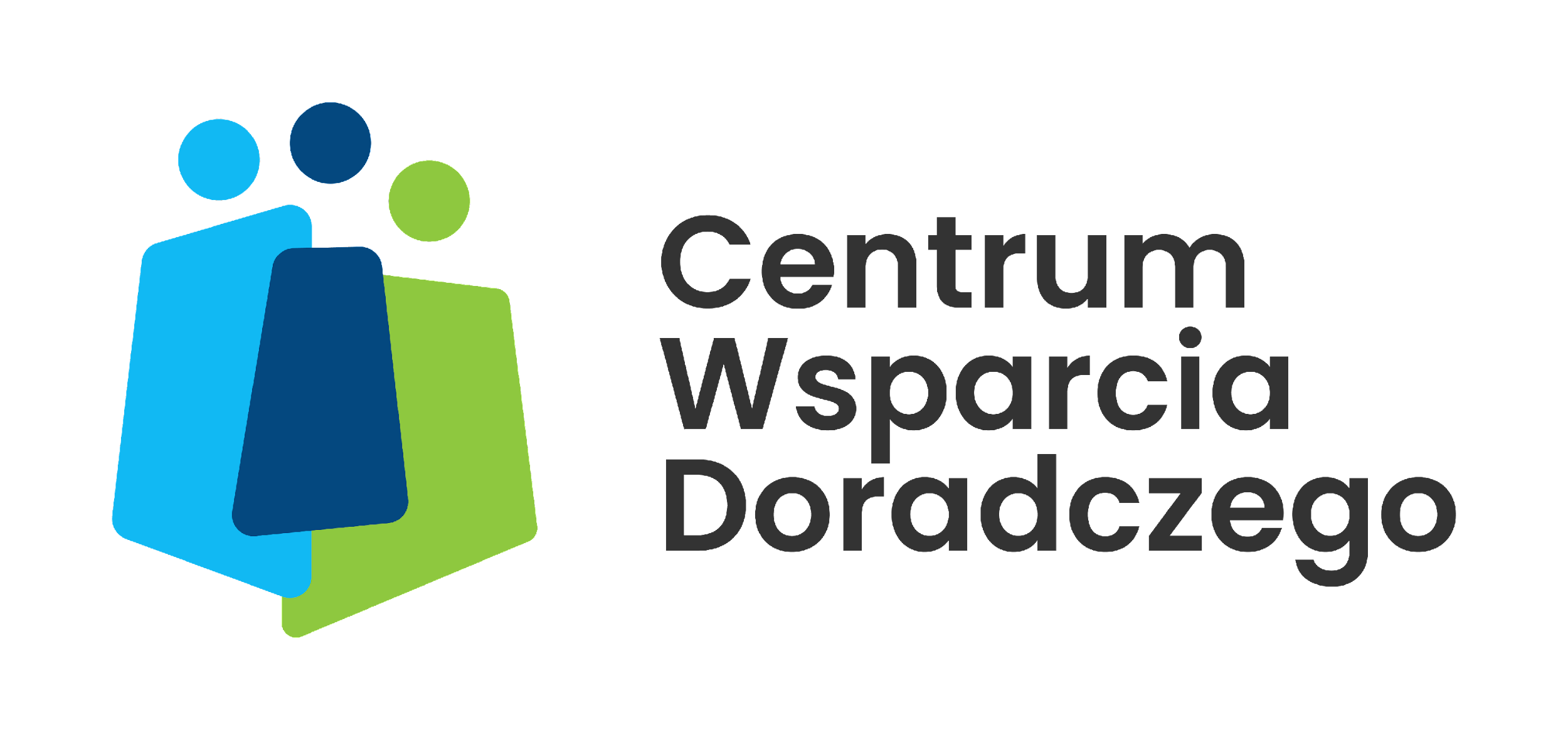 1. Podjęcie uchwał przez Rady Gmin wyrażających zgodę na zinstytucjonalizowanie się Partnerstwa 
2. Opracowanie diagnozy
3. Opracowanie projektu strategii
4. Konsultacje projektu strategii, 
5. Uzgodnienie potrzeby sporządzenia oceny oddziaływania na środowisko Jeśli pozytywne uzgodnienie to: 
6. Przygotowanie prognozy oddziaływania na środowisko 
7. Konsultacje społeczne dokumentu strategii wraz z prognozą oddziaływania na środowisko
8. Uzyskanie opinii właściwych organów ochrony środowiska i inspekcji sanitarnej dot. projektu dokumentu strategii wraz z prognozą oddziaływania na środowisko
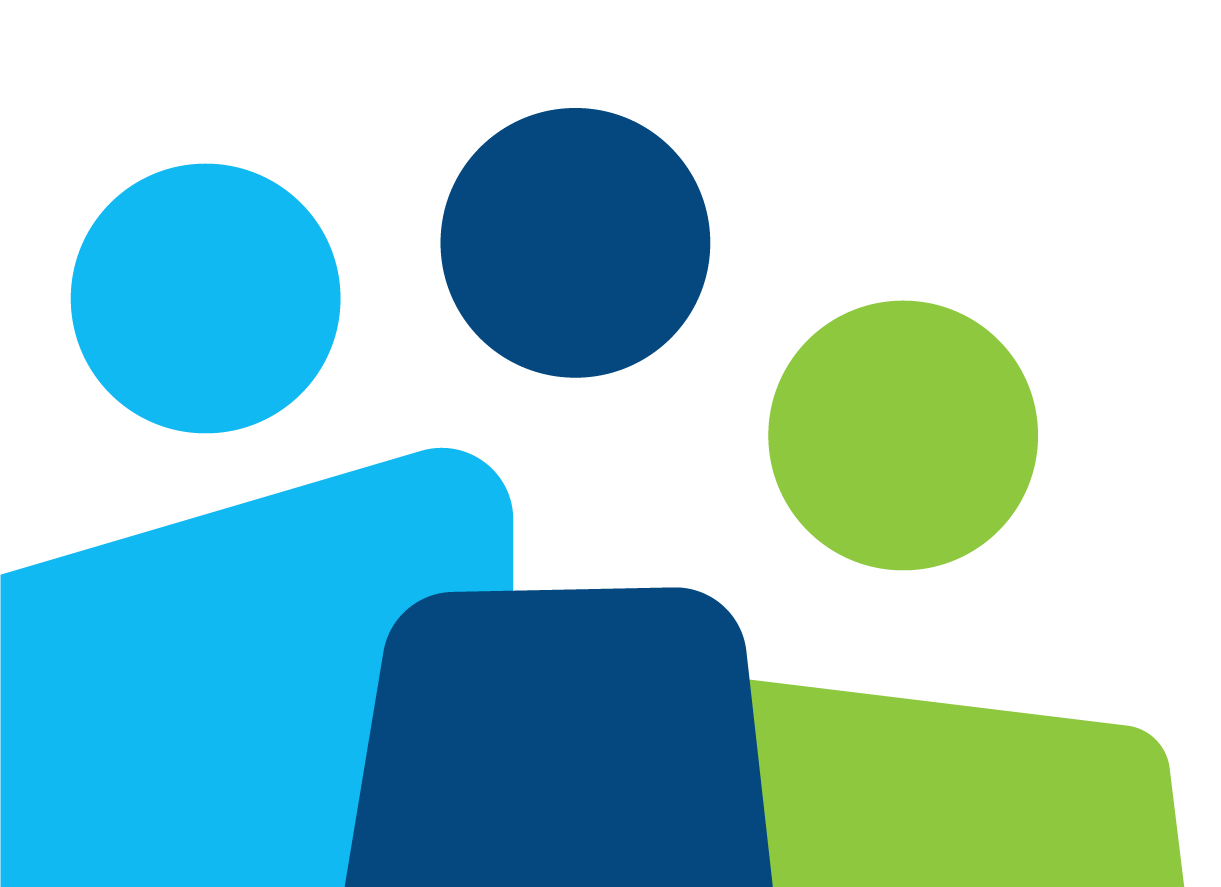 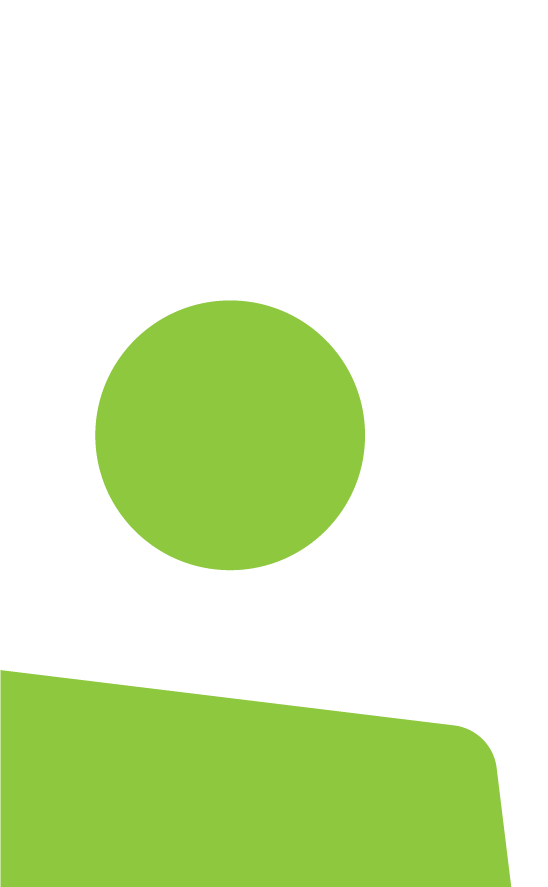 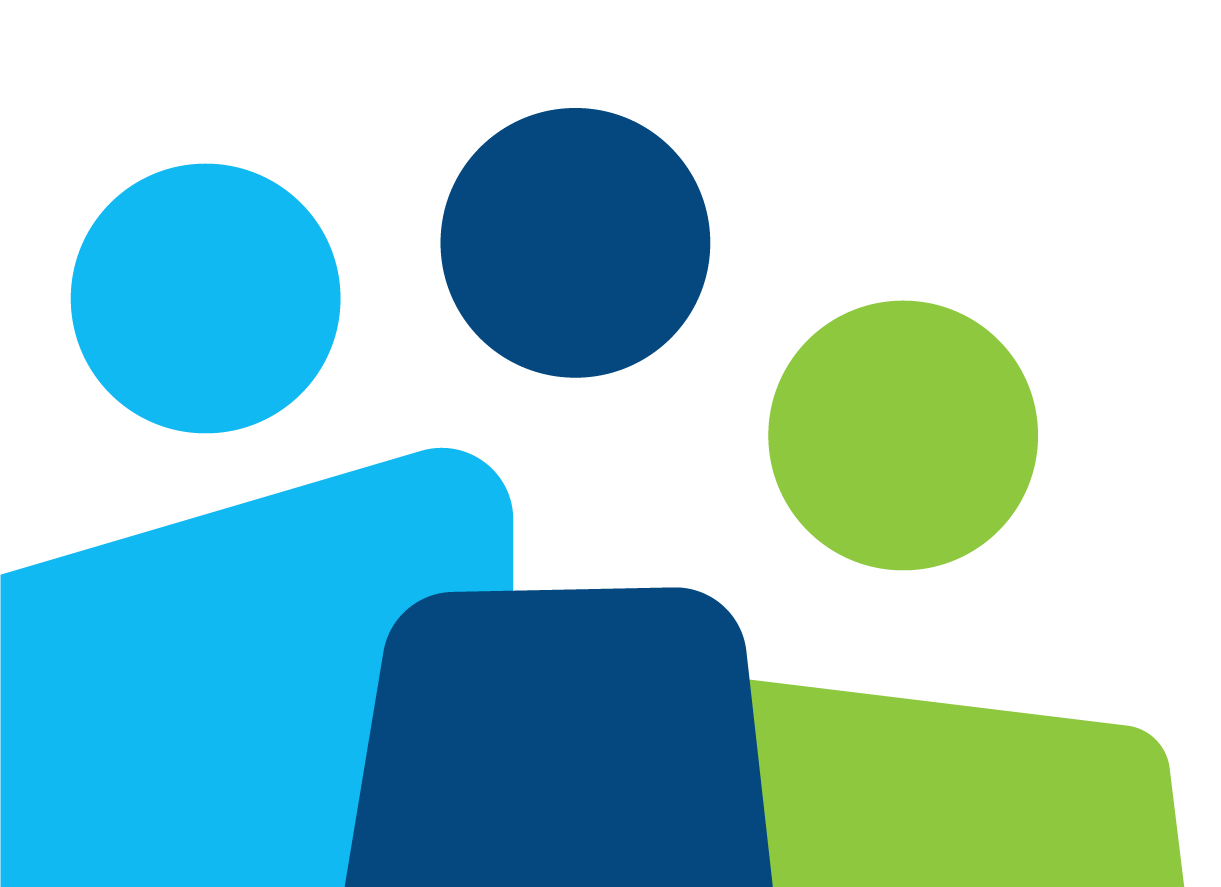 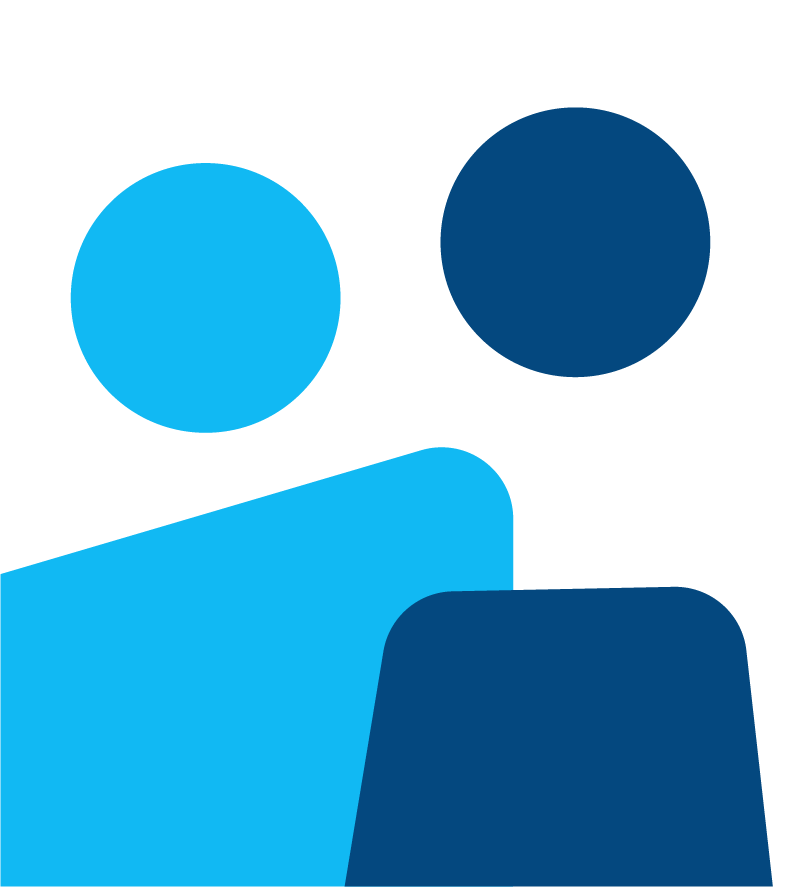 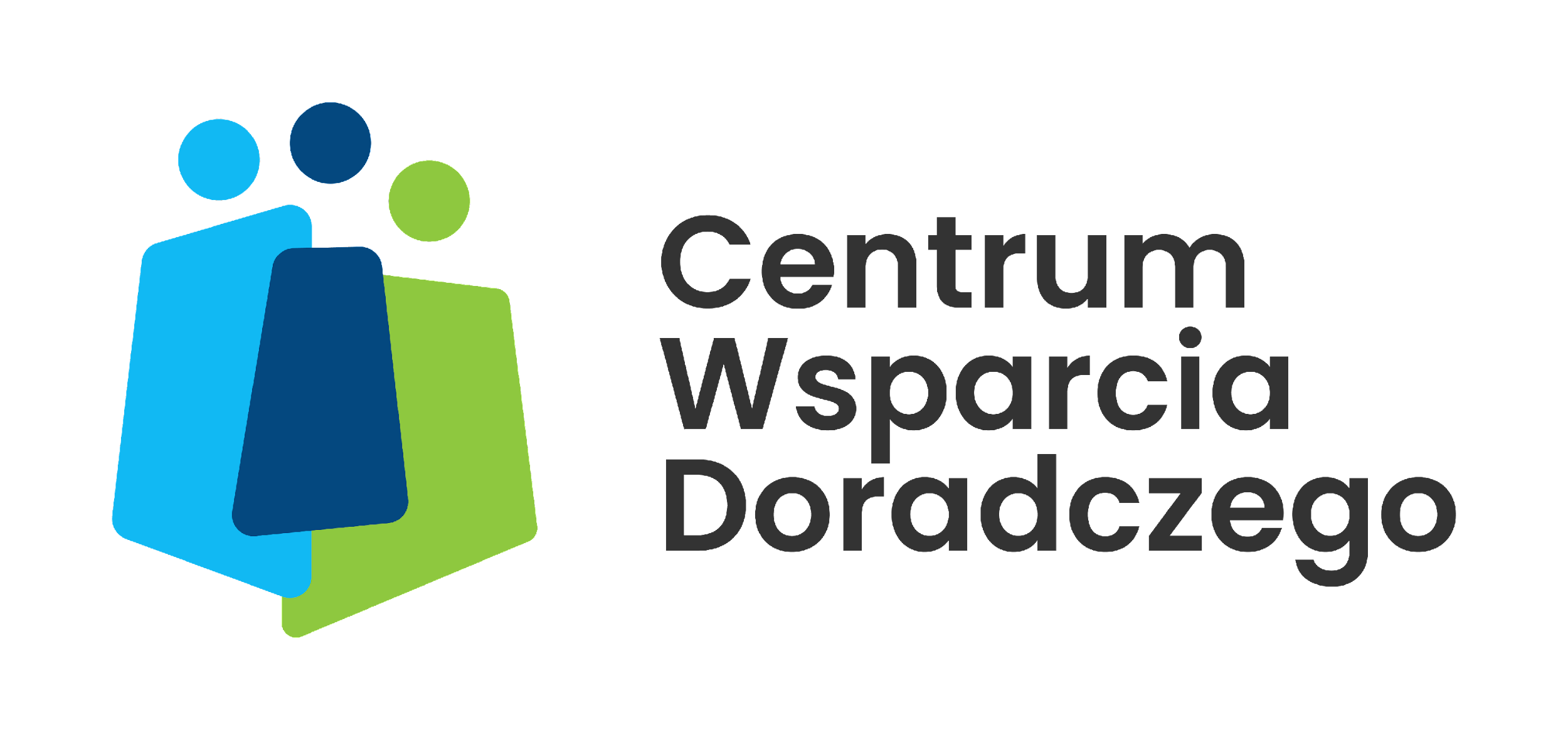 9. Przyjęcie strategii przez właściwy organ 
10. Sporządzenie pisemnego podsumowania dot. m.in. sposobu uwzględnienia wyników strategicznej oceny oddziaływania na środowisko, wniosków i uwag 
11. Zamieszczanie danych o dokumencie i pisemnym podsumowaniu w publicznie dostępnym wykazie danych 
12. Przekazanie dokumentu pisemnego podsumowania o sposobie uwzględnienia wyników strategicznej oceny oddziaływania na środowisko i przekazanie go do właściwych organów ochrony środowiska i inspekcji sanitarnej 
13. Uzgodnienie strategii z właściwą instytucją zarządzającą
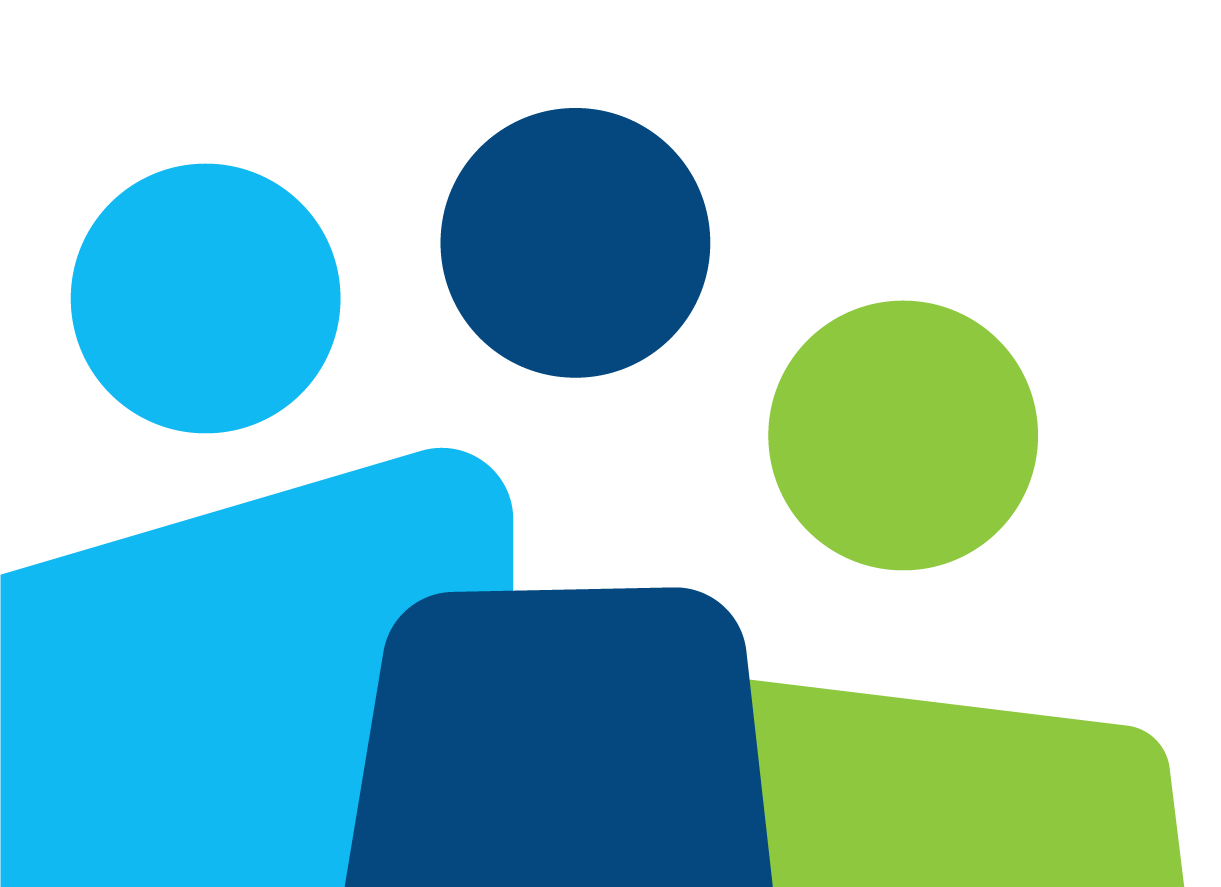 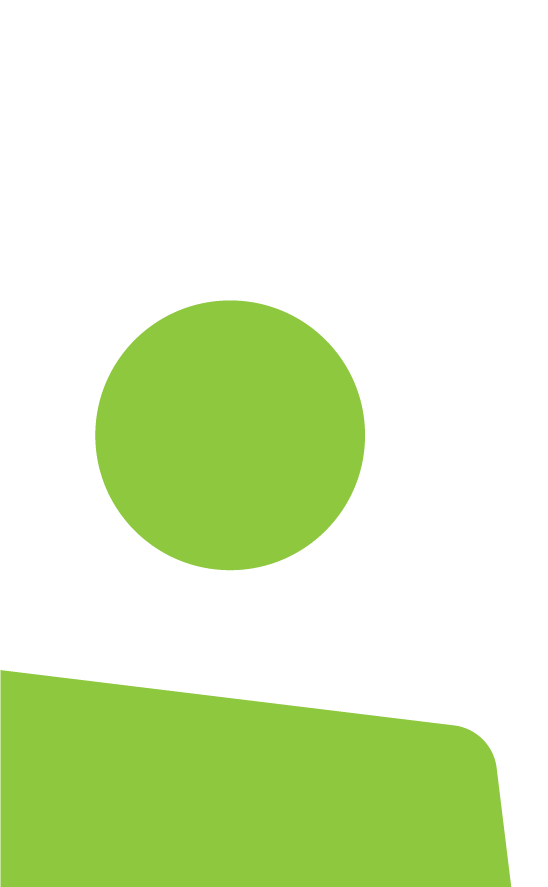 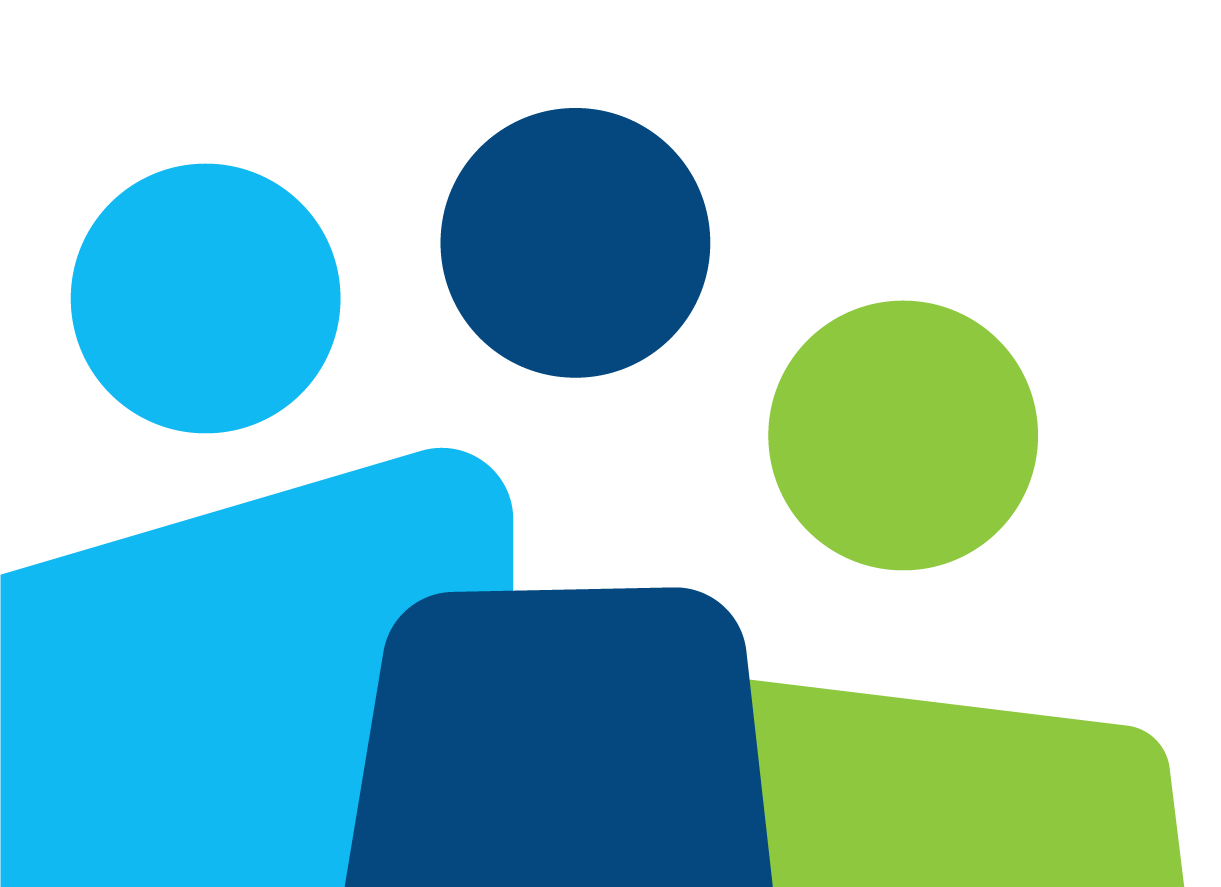 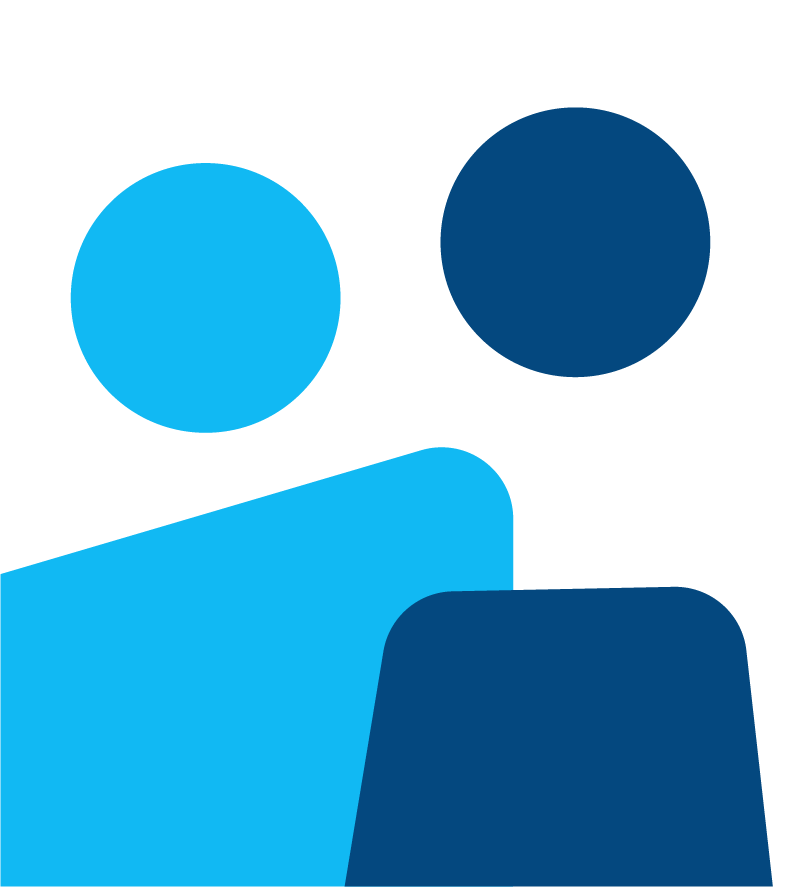 Silne przywództwo w JST w dużym stopniu determinuje obowiązkowość udziału i rzetelnej pracy na rzecz wspólnych działań w Partnerstwie
„W  budowaniu mocnego partnerstwa dużą rolę odgrywa zaangażowanie wójtów, burmistrzów, starostów”
„Brak jednakowego zaangażowania (utożsamiania się z potrzebami partnerstwa jako całego obszaru) partnerów w pracy nad poszczególnymi etapami skutkuje nieporozumieniami na etapie osiągania efektów pracy”
„Zaangażowanie w cały proces powinno być tak samo mocne napoczątku realizacji działań oraz na ich ukończeniu”
„Partnerstwo powinno być przemyślane - tworzyć je powinny podmioty ściśle zainteresowane współpracą, delegujące do pracy w partnerstwie osoby kompetentne, nie obłożone nadto innymi obowiązkami”
„Zbyt duże partnerstwa są trudne do koordynacji”
„Przydatne są wskazówki dotyczące właściwego modelu budowania partnerstwa; zewnętrzna koordynacja działań; koordynacja działań przez osoby kompetentne i doświadczone w zakresie realizacji poszczególnych etapów procesu”
Zarządzanie strategiczne
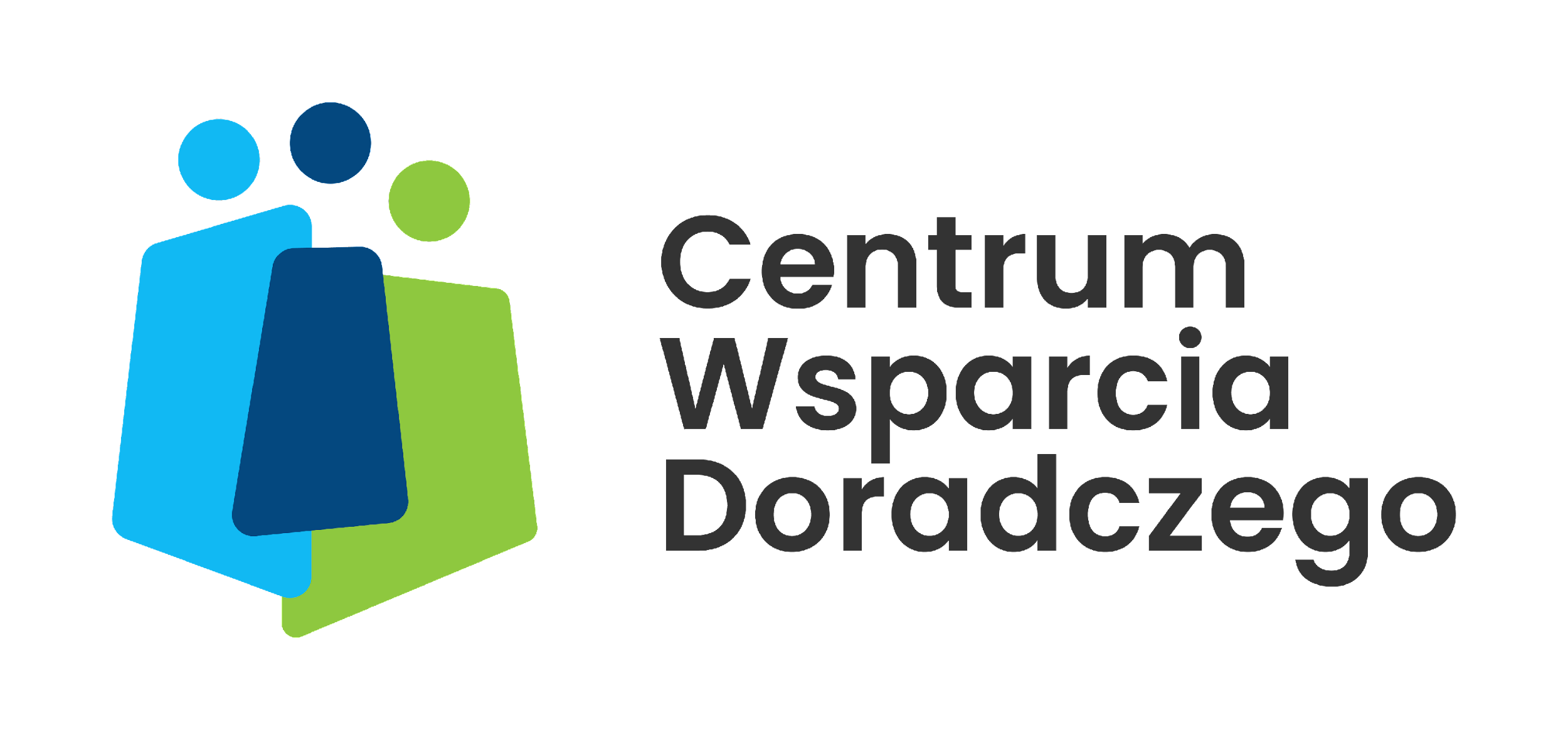 Kontynuacja badań i analiz wynikających z diagnozy:

1) CZY POLITYKI ROZWOJU I DOKUMENTY STRATEGICZNE CZŁONKÓW STOWARZYSZENIA SIĘ WIDZĄ?

2) REGULARNA ANKIETYZACJA MIESZKAŃCÓW, MŁODZIEŻY, PRZESIĘBIORCÓW

3) ANALIZA DANYCH STATYSTYCZNYCH – MRL – GOTOWE DANE DLA PARTNERSTWA

 https://partnerstwa.monitorrozwoju.pl/

https://przedsiebiorczosc.monitorrozwoju.pl/

https://analizy.monitorrozwoju.pl/
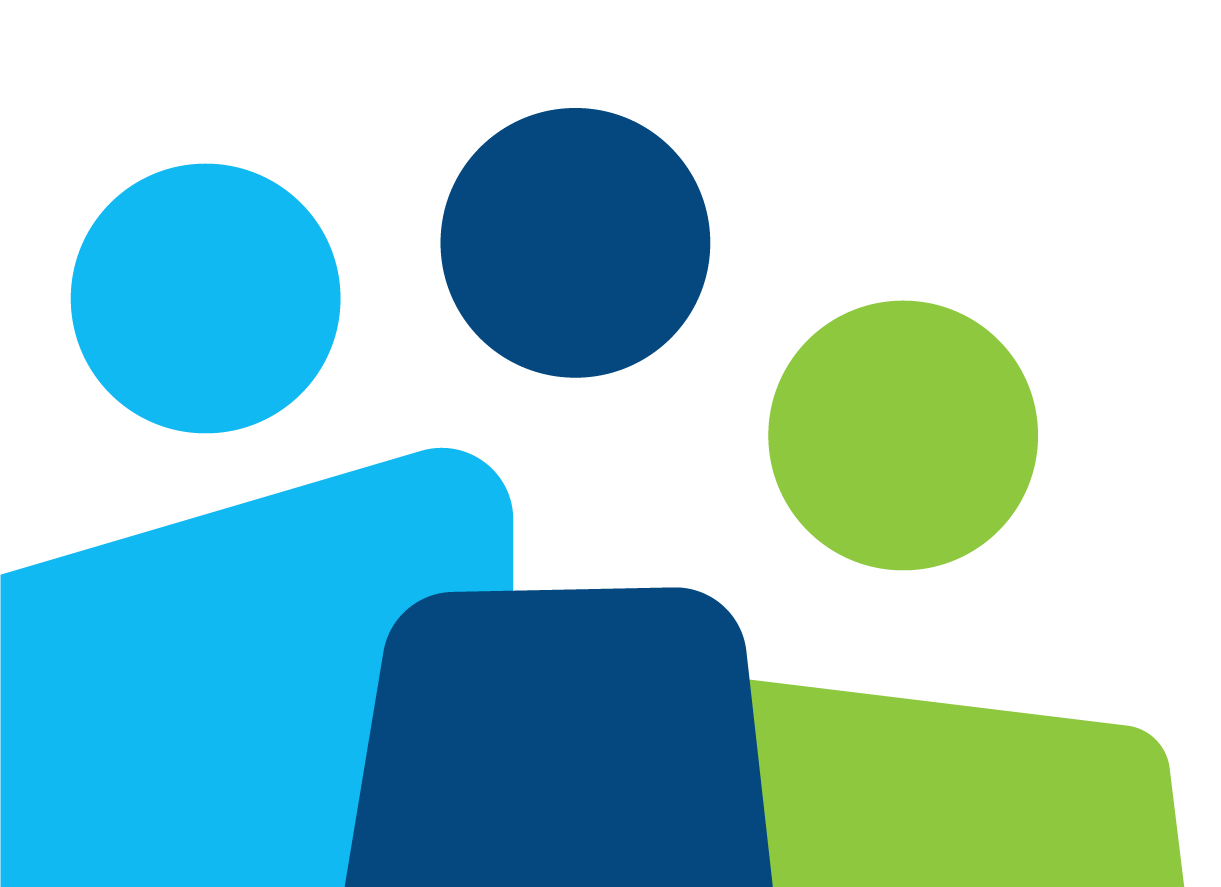 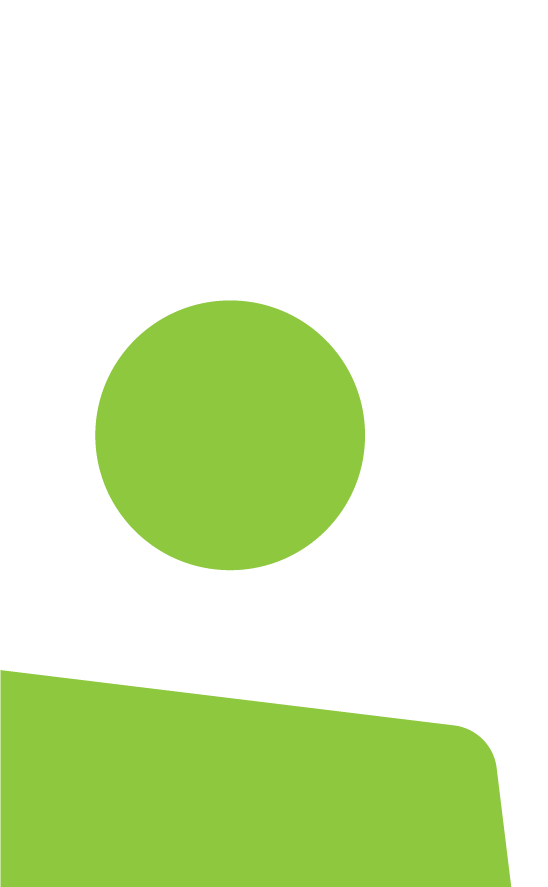 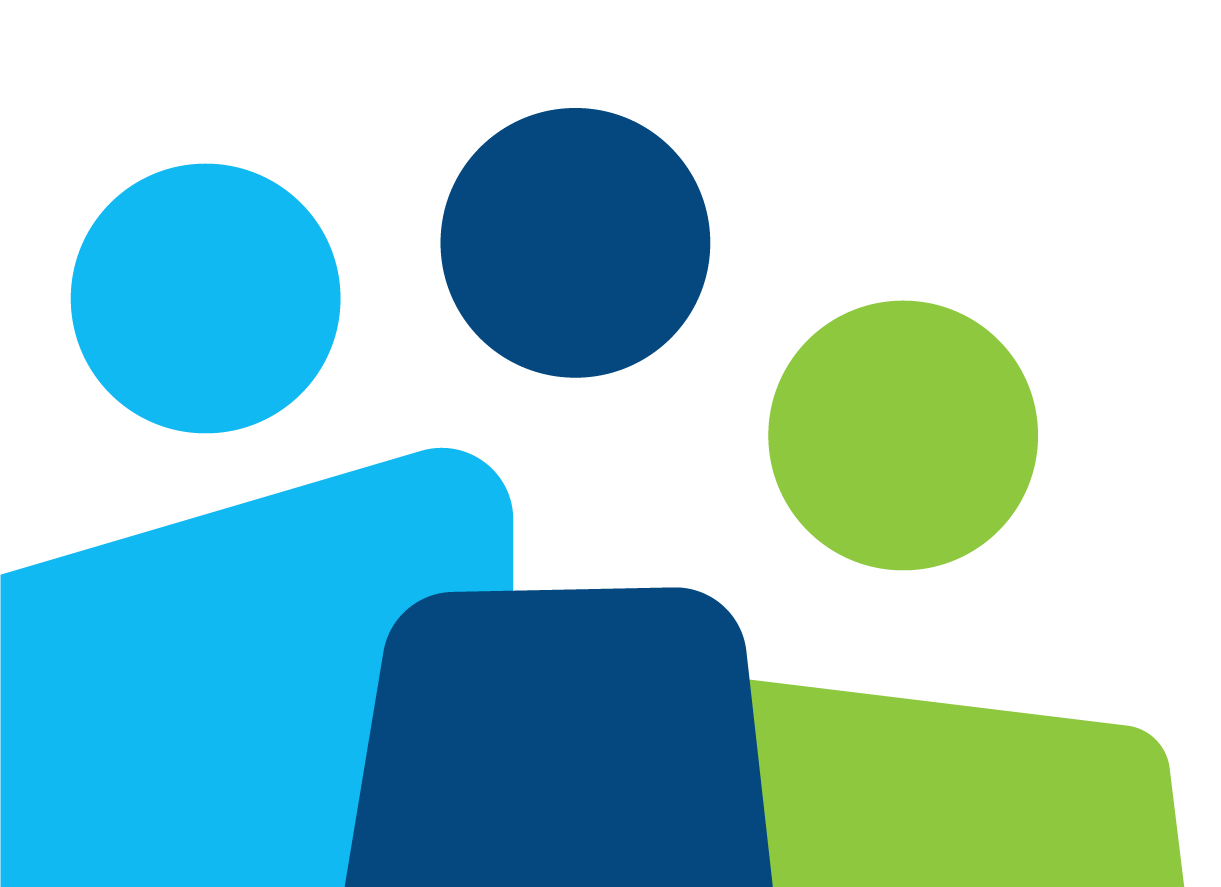 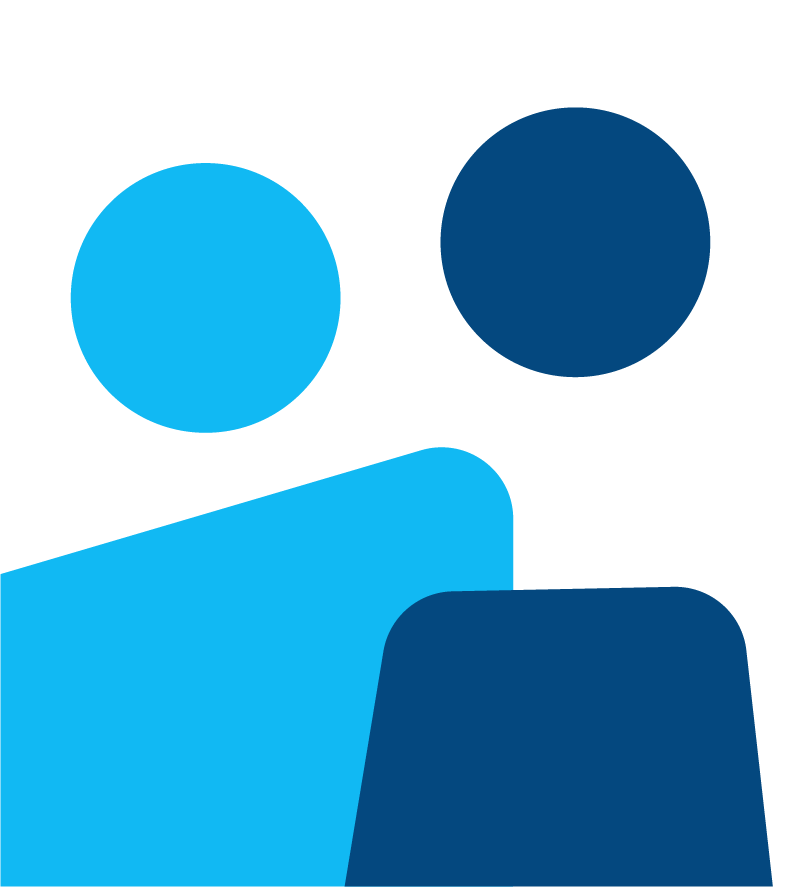 Ogólny wskaźnik Rozwoju Partnerstwa
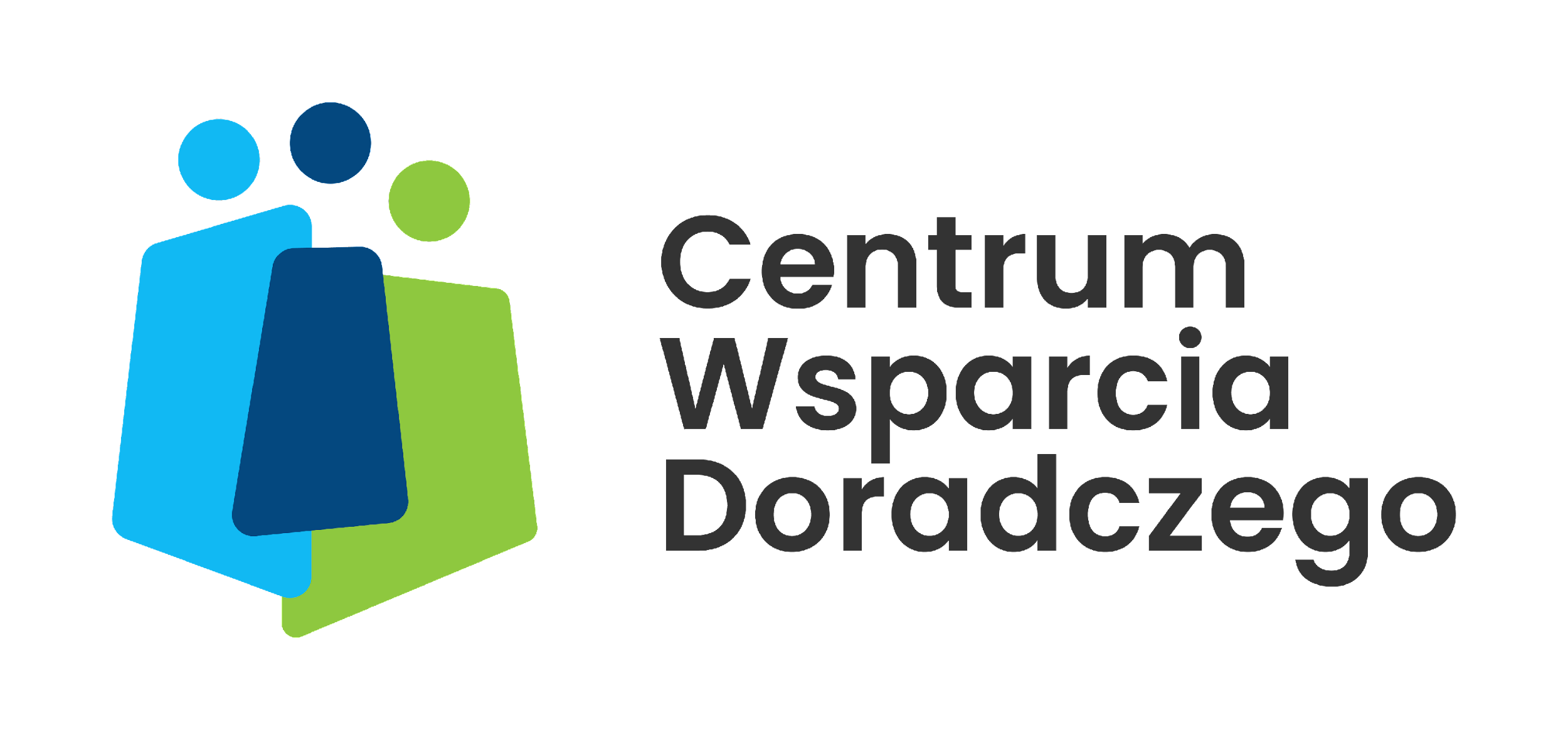 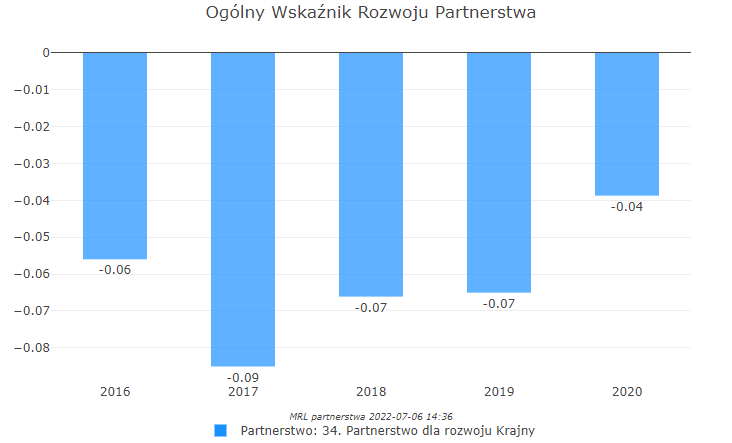 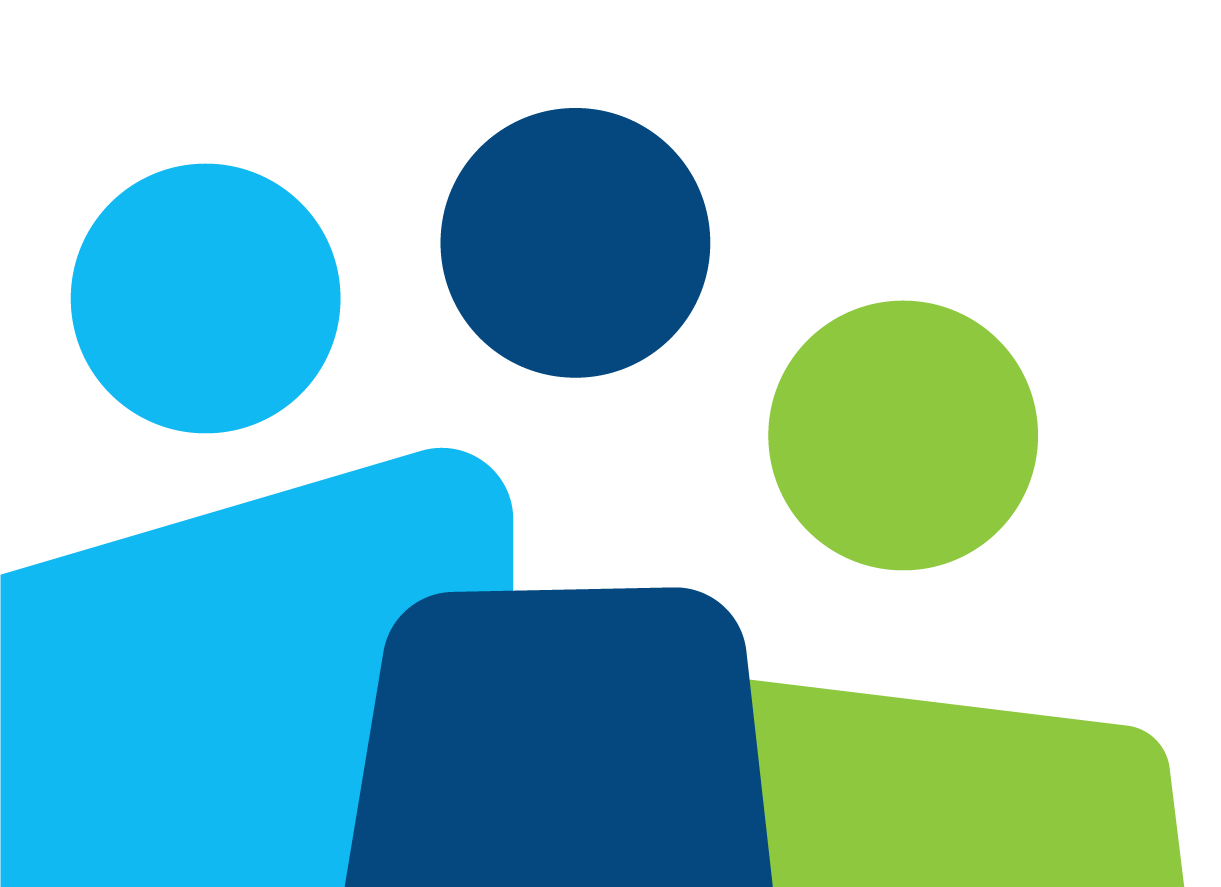 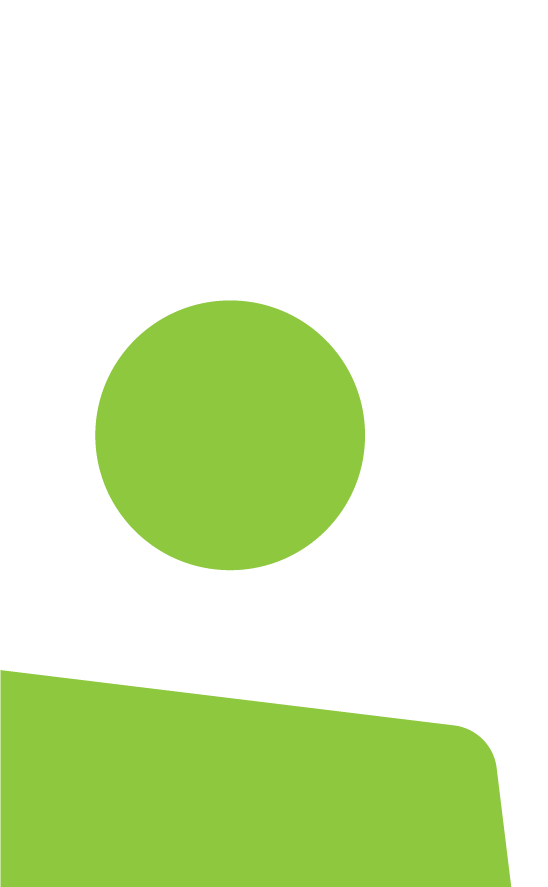 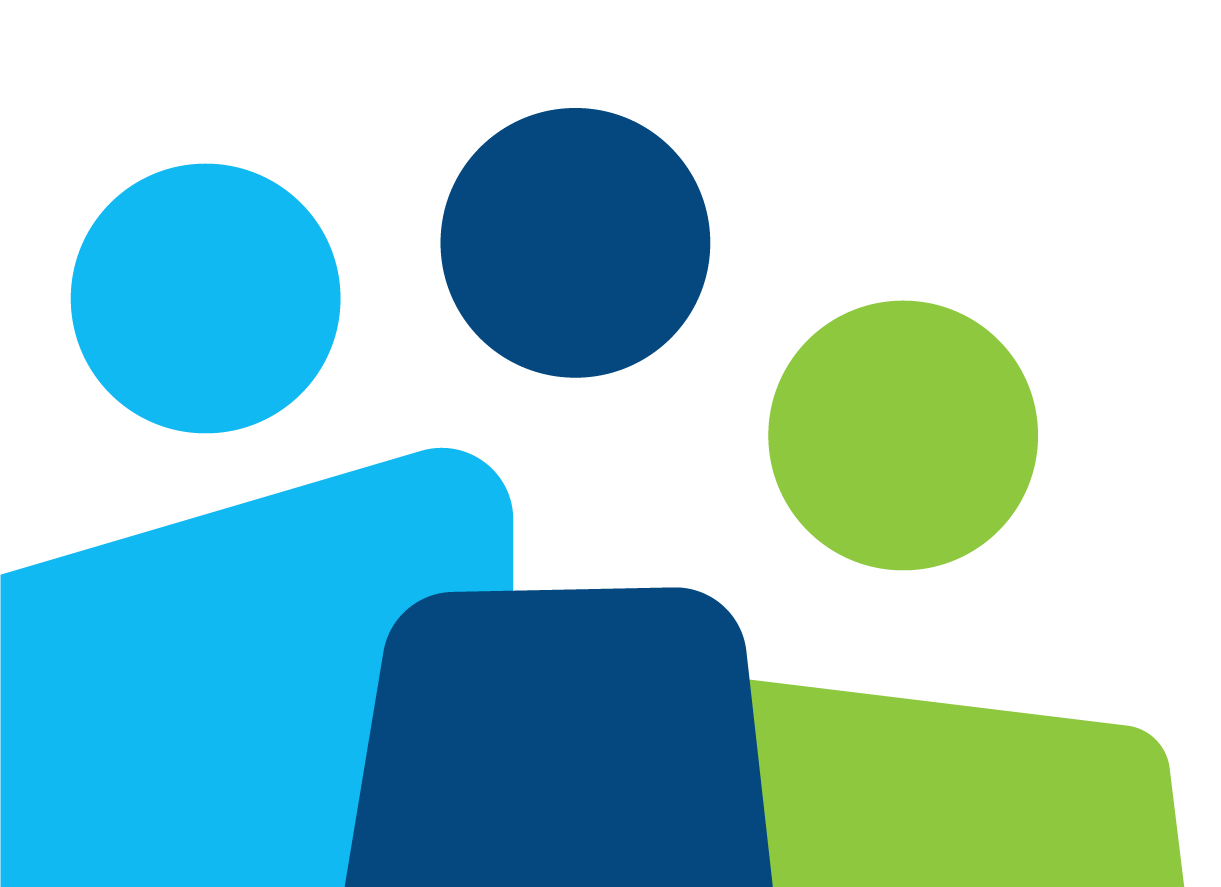 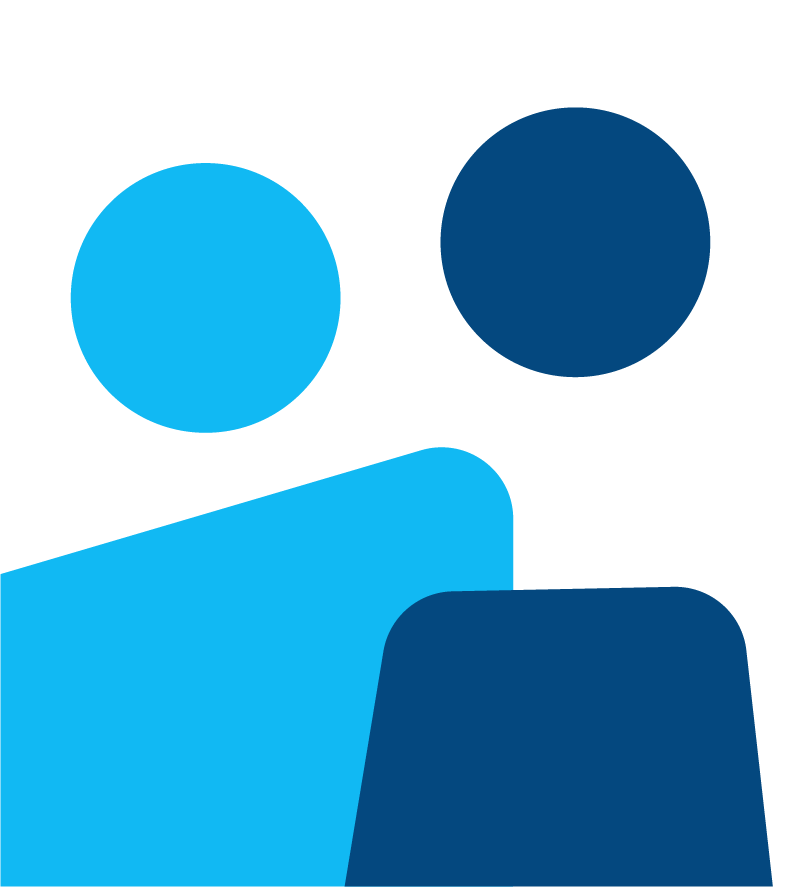 Wskaźnik Rozwoju Partnerstwa
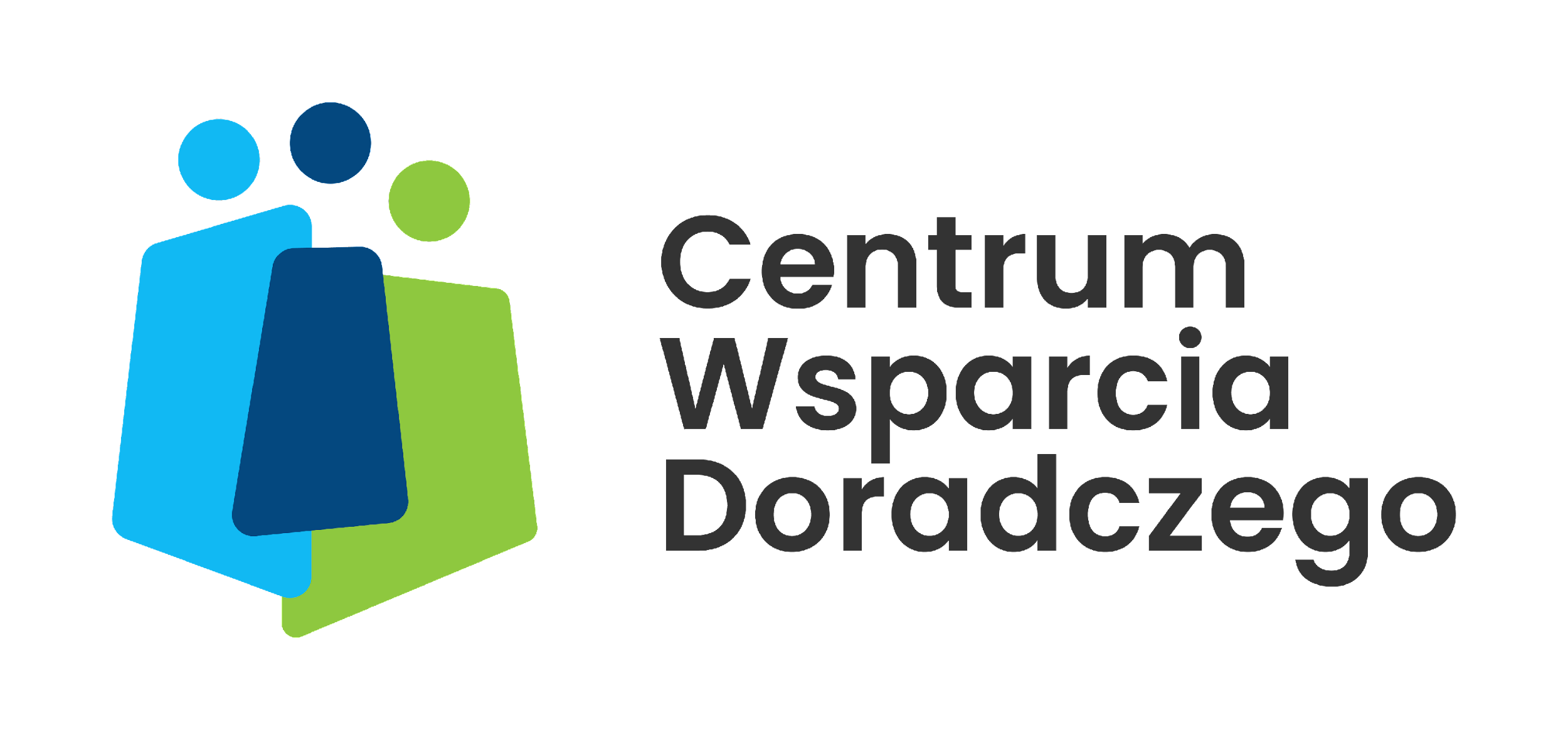 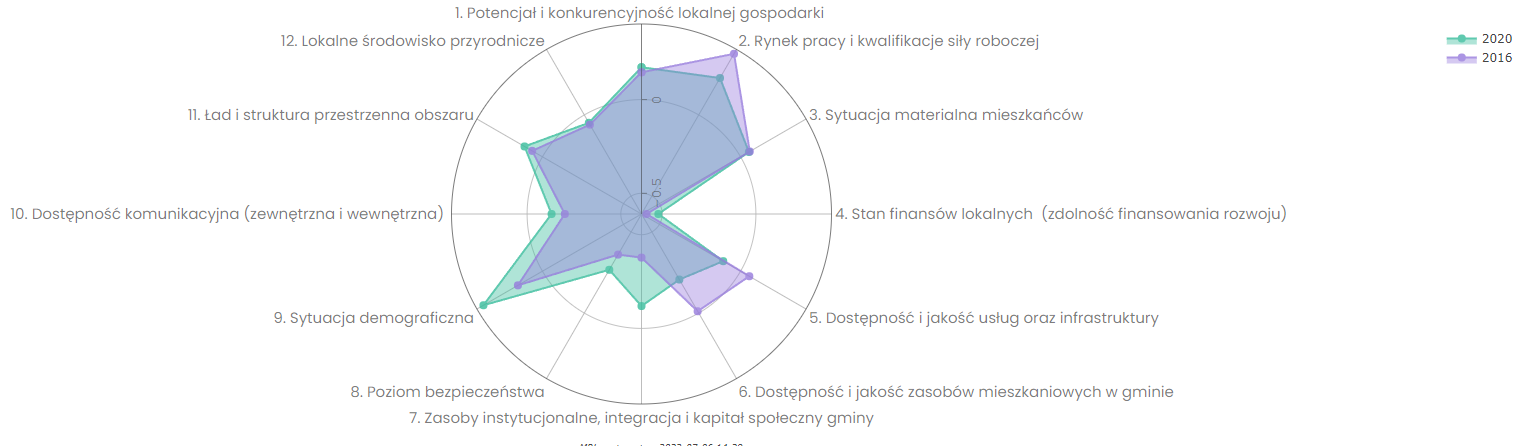 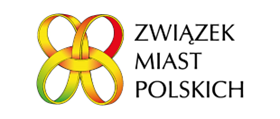 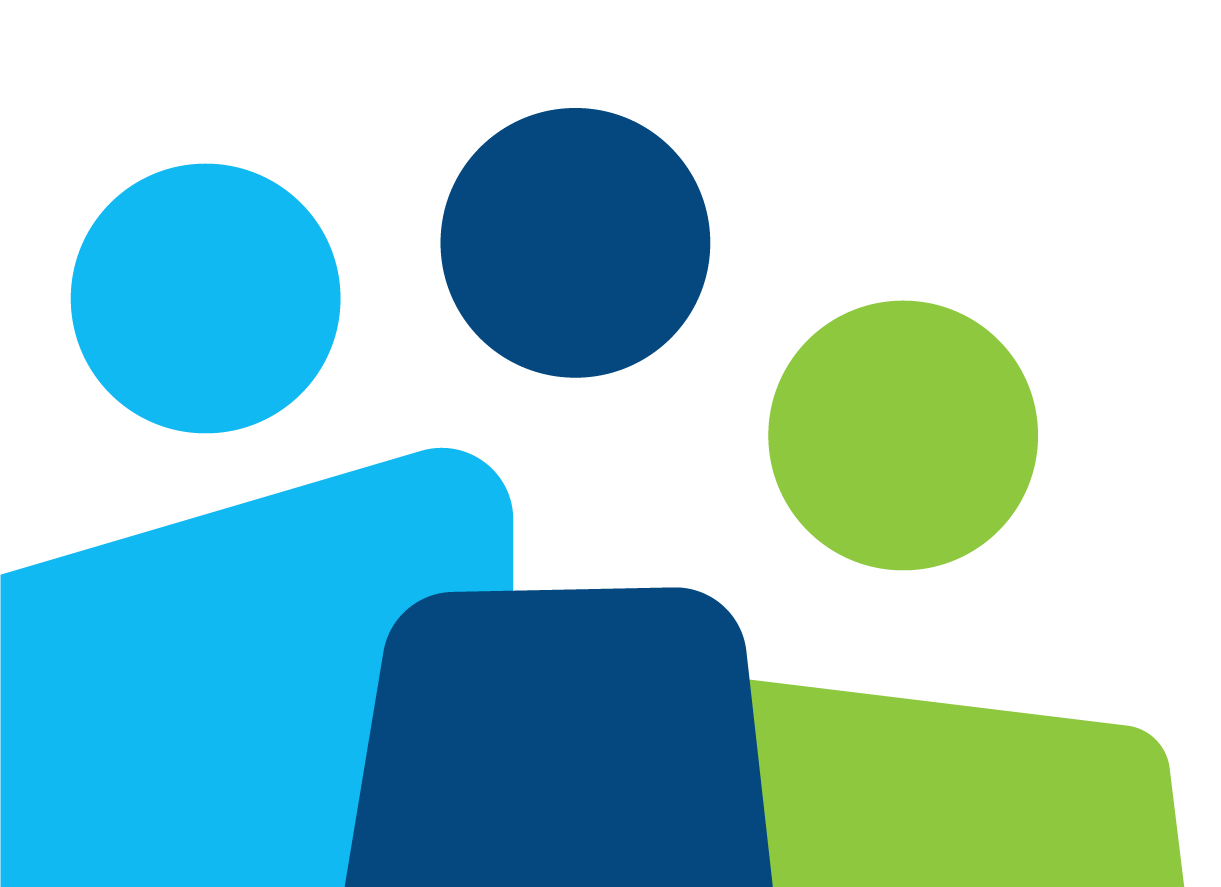 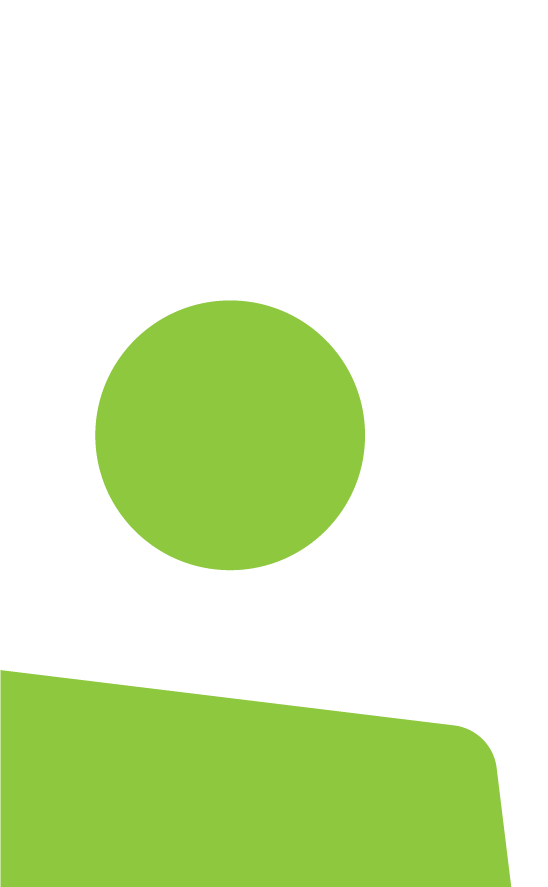 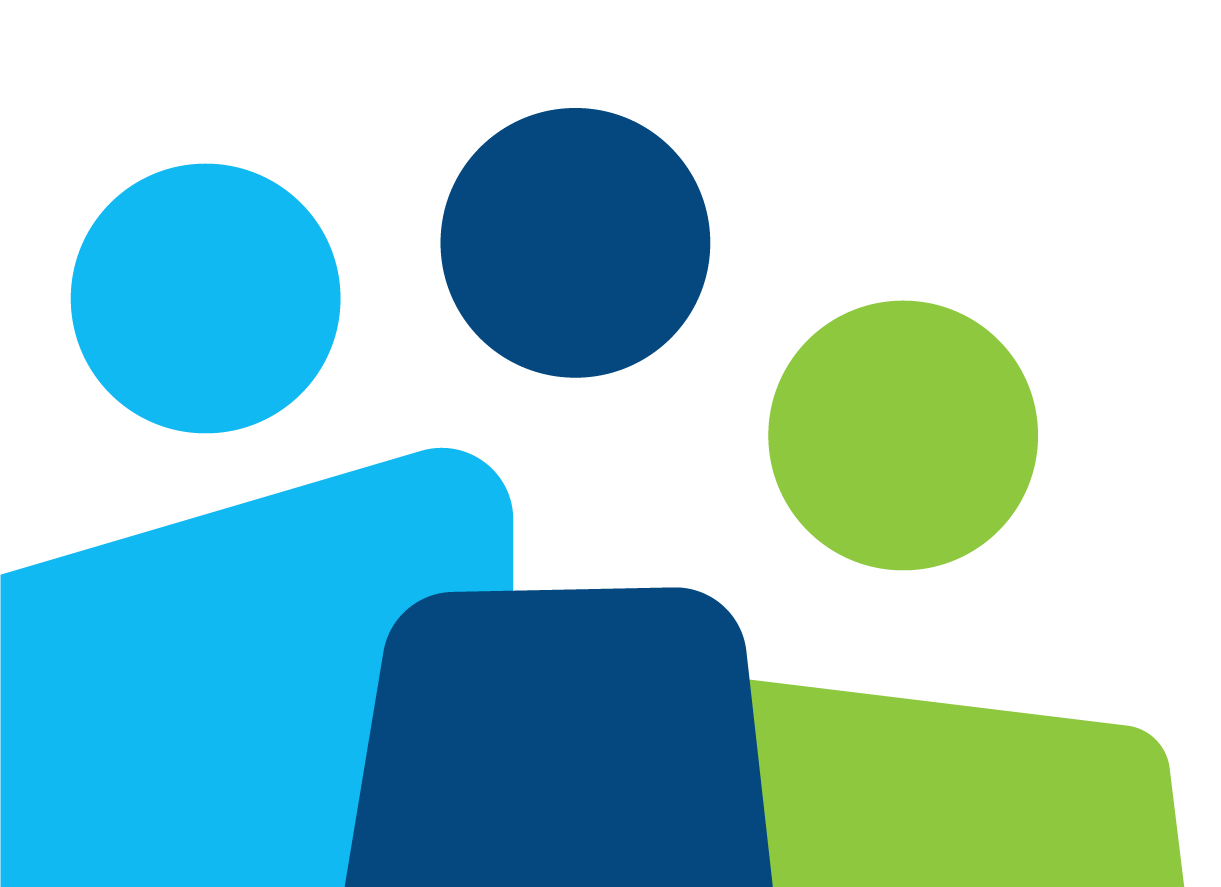 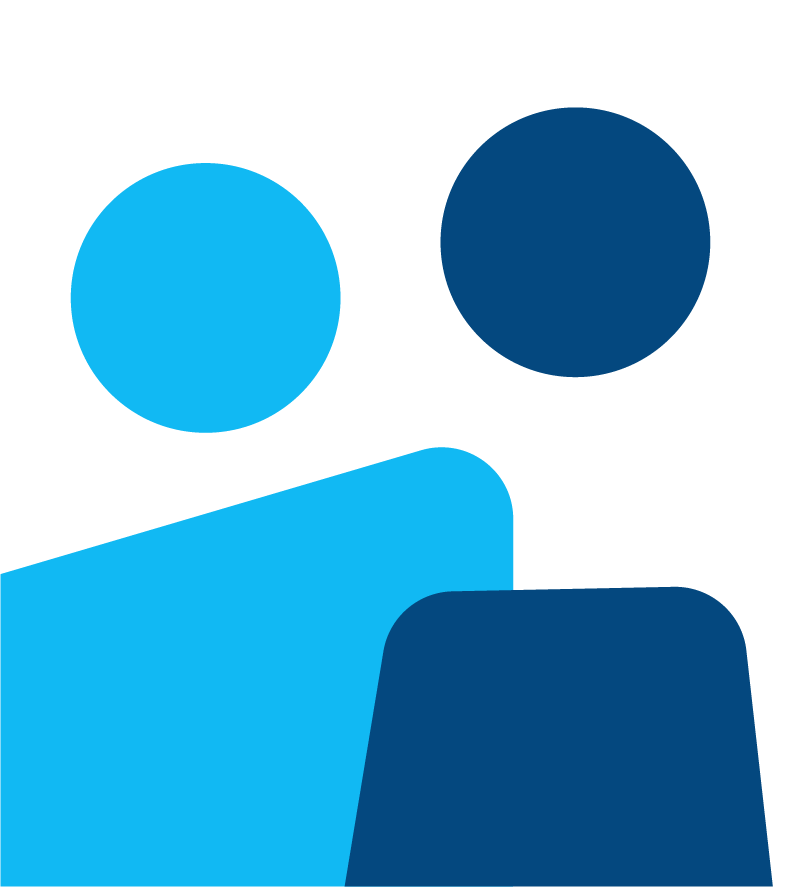 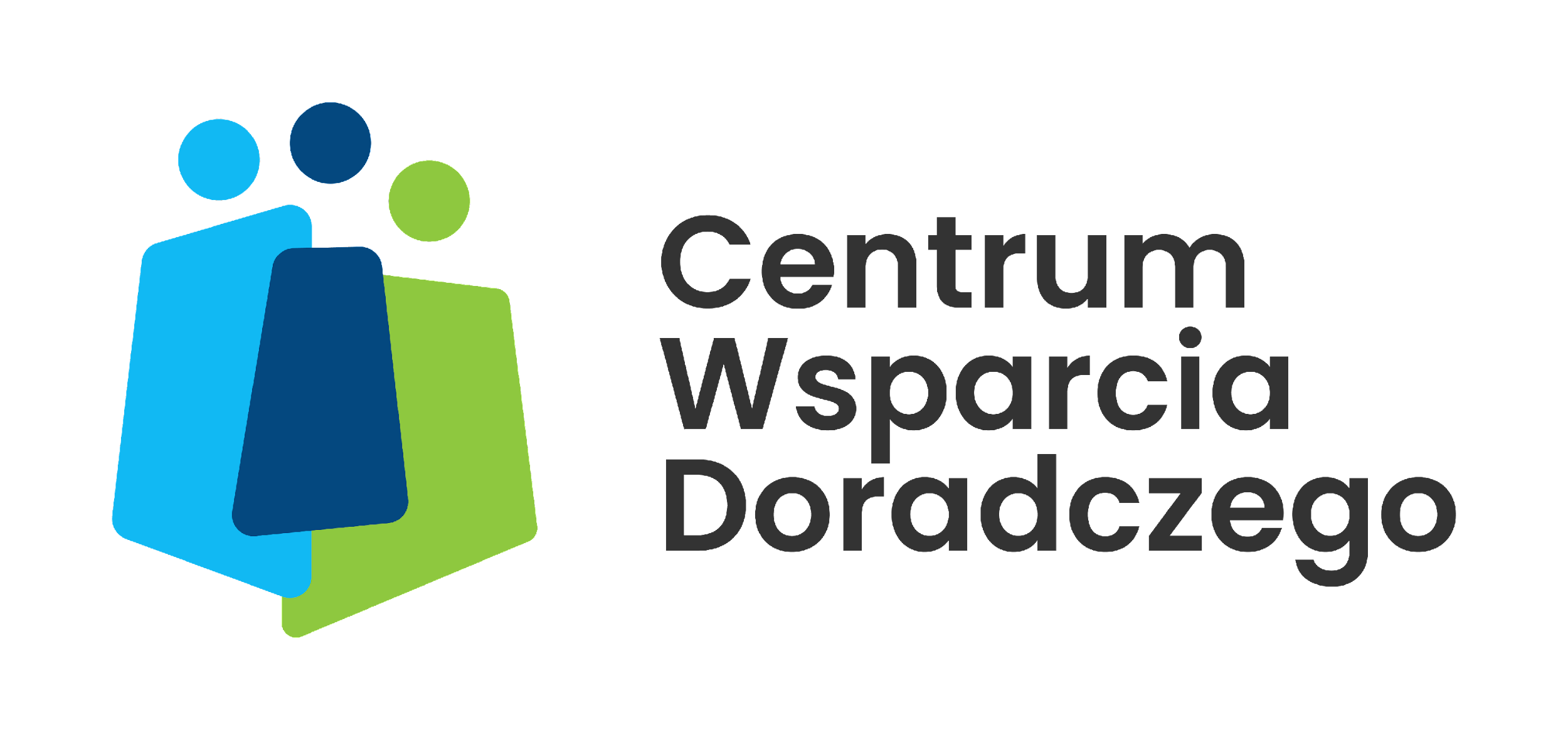 Wskaźnik Rozwoju Partnerstwa
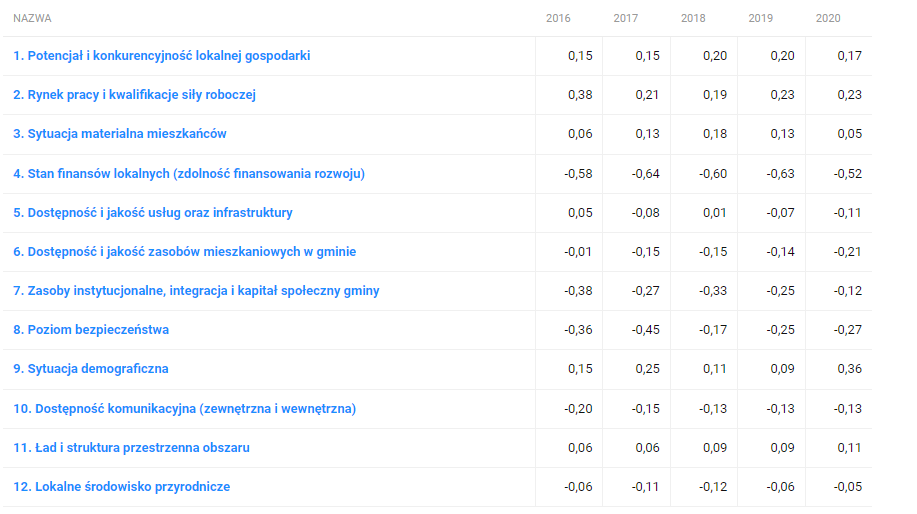 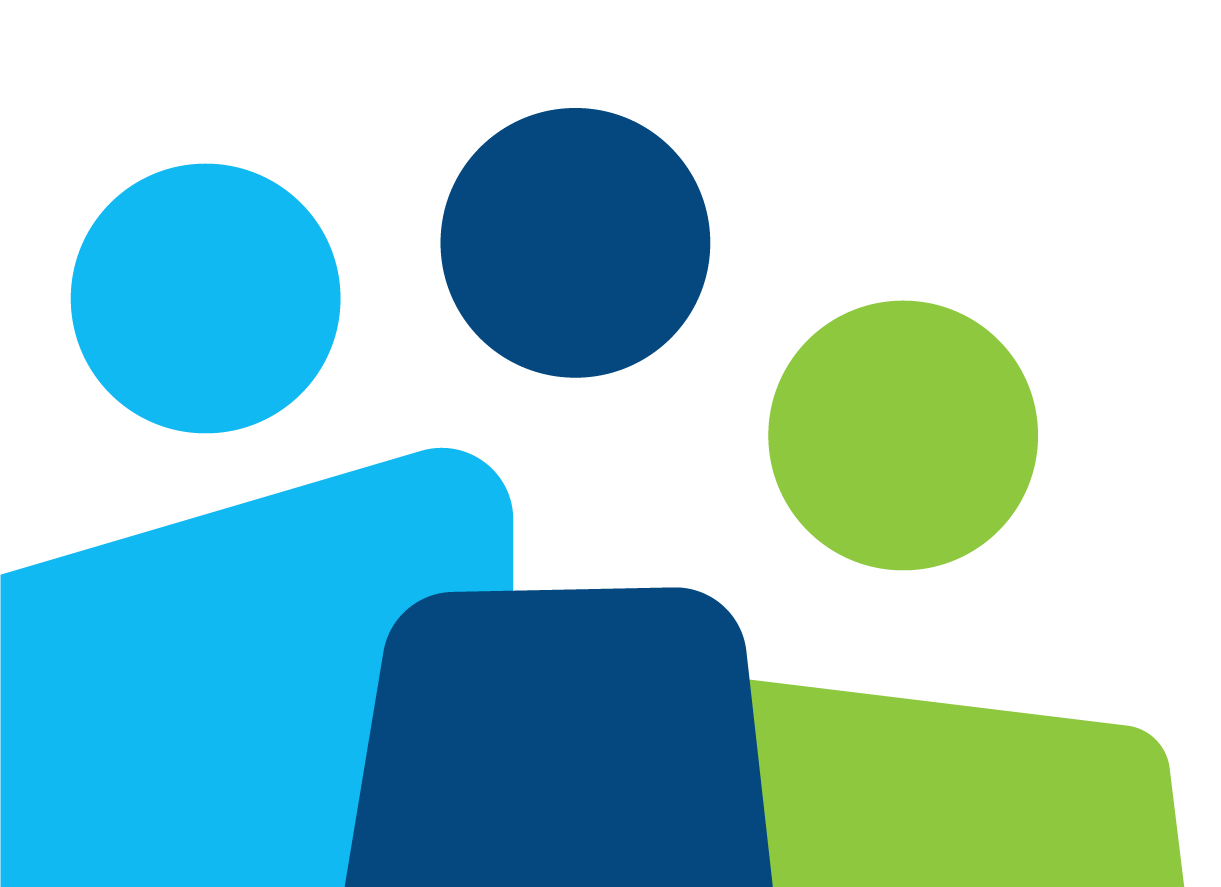 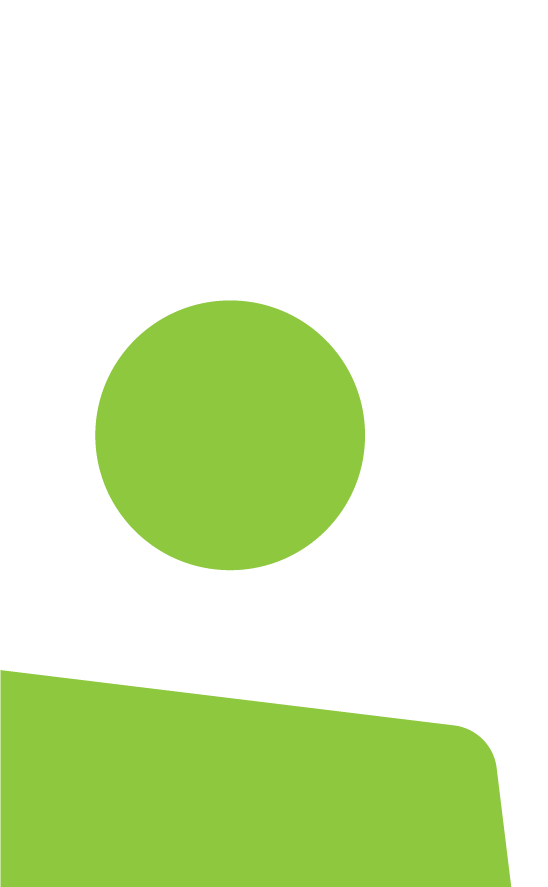 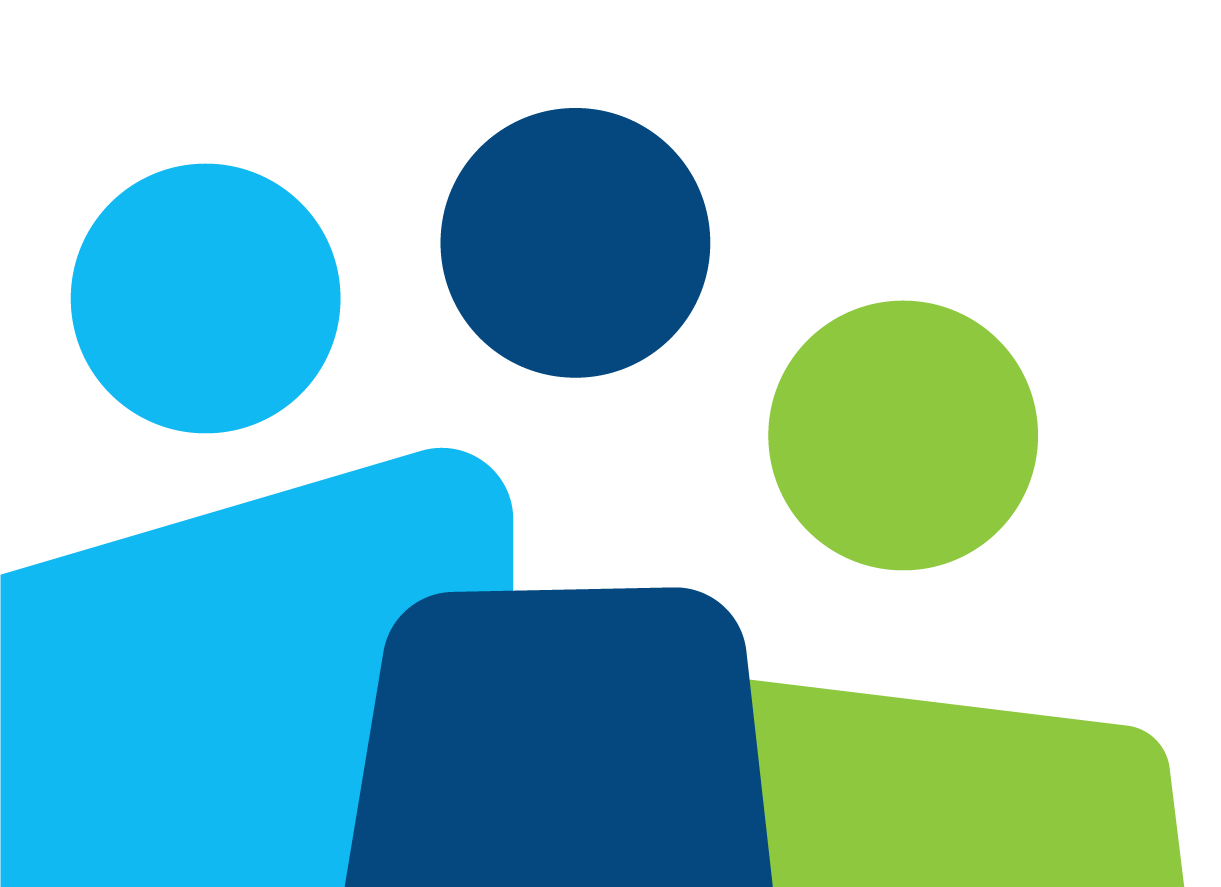 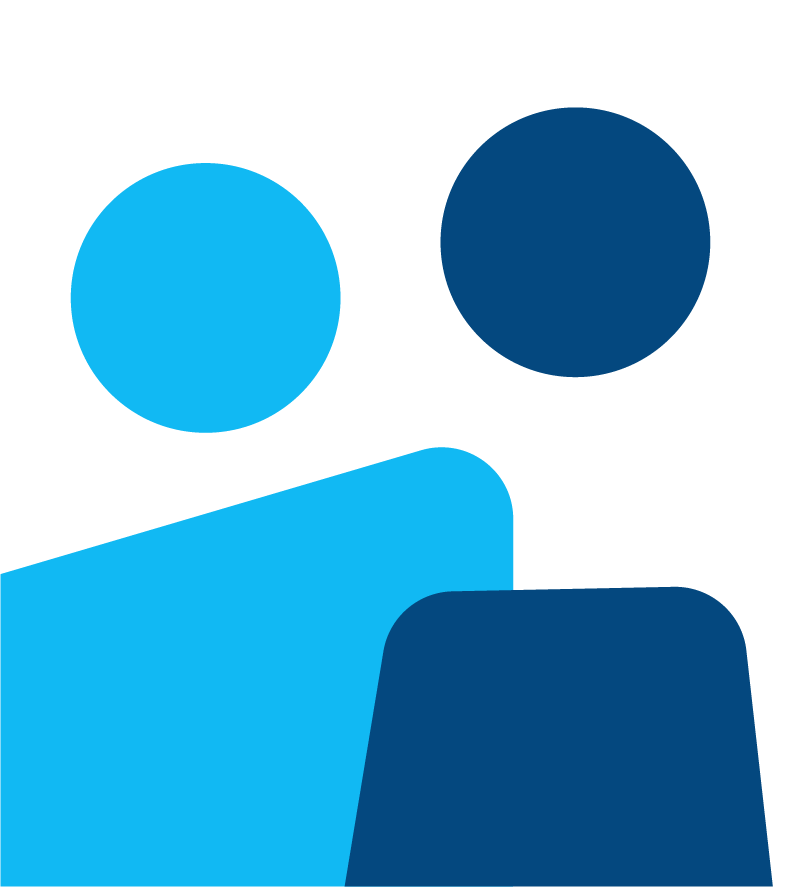 Wpływy JST z PIT na 1000 osób w wieku produkcyjnym
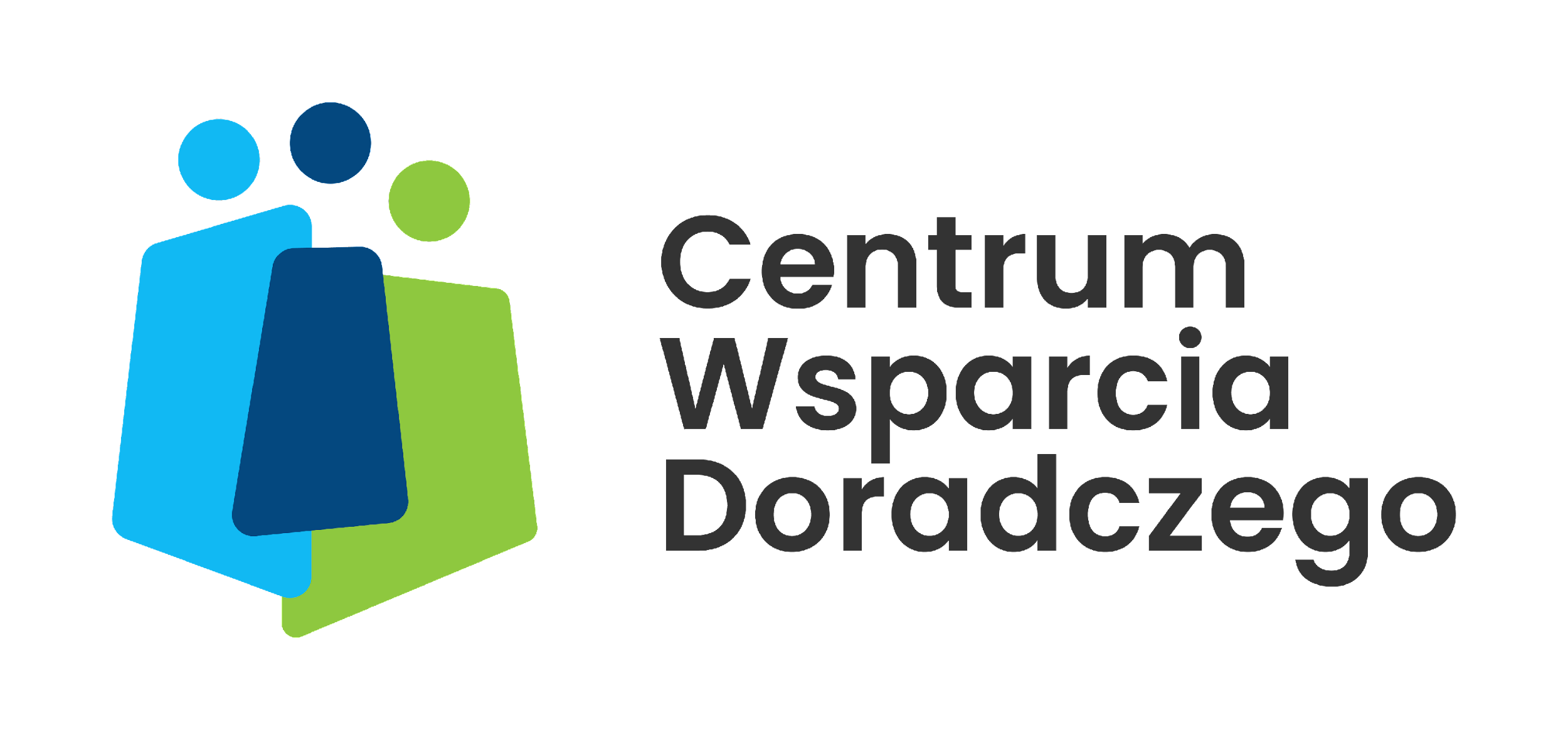 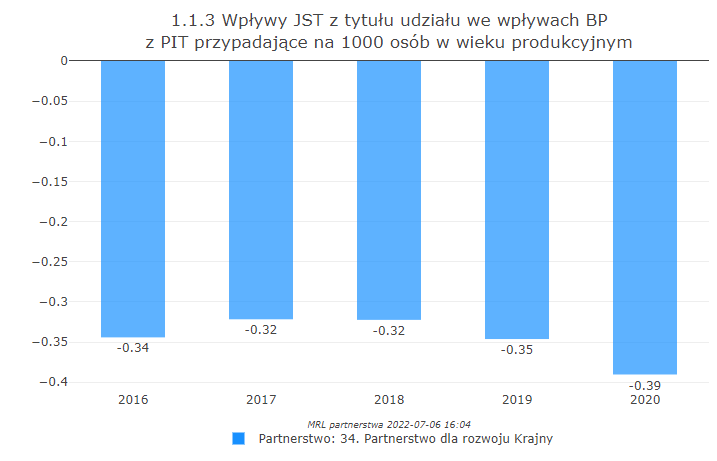 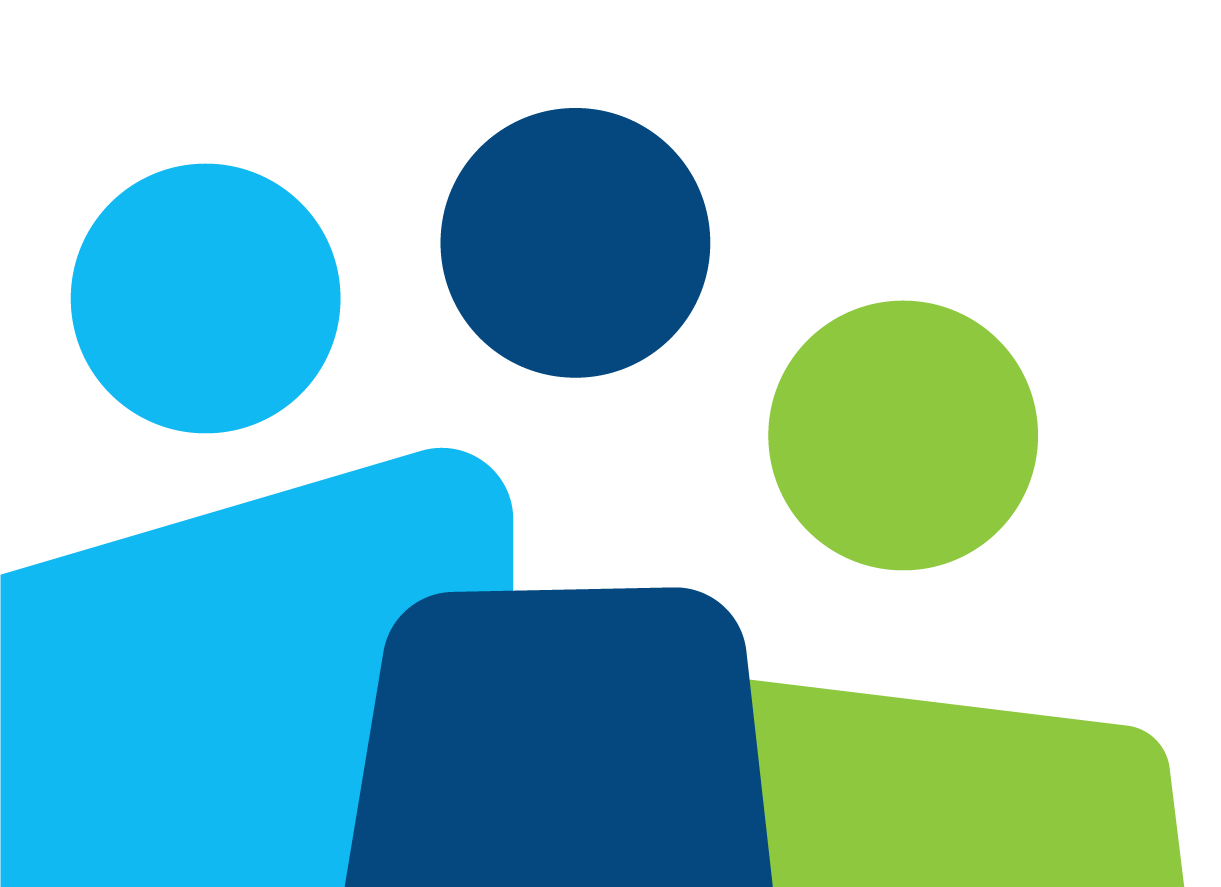 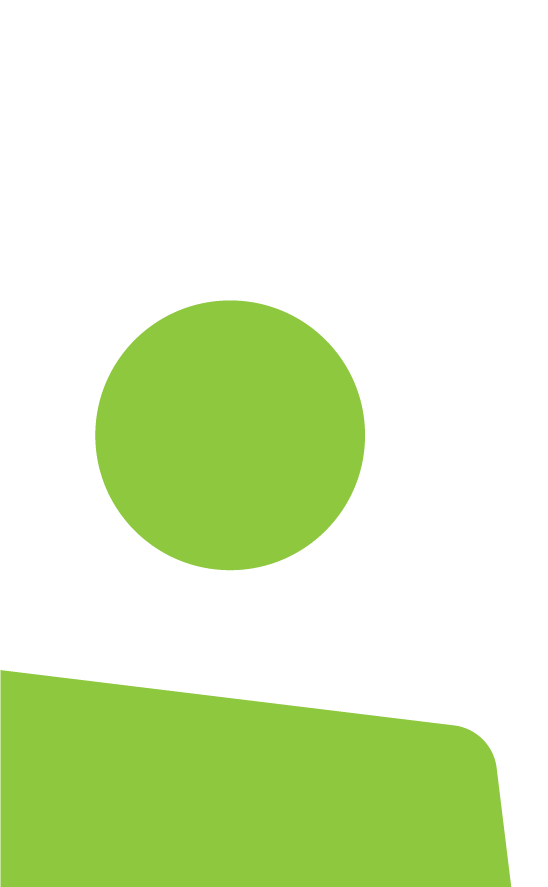 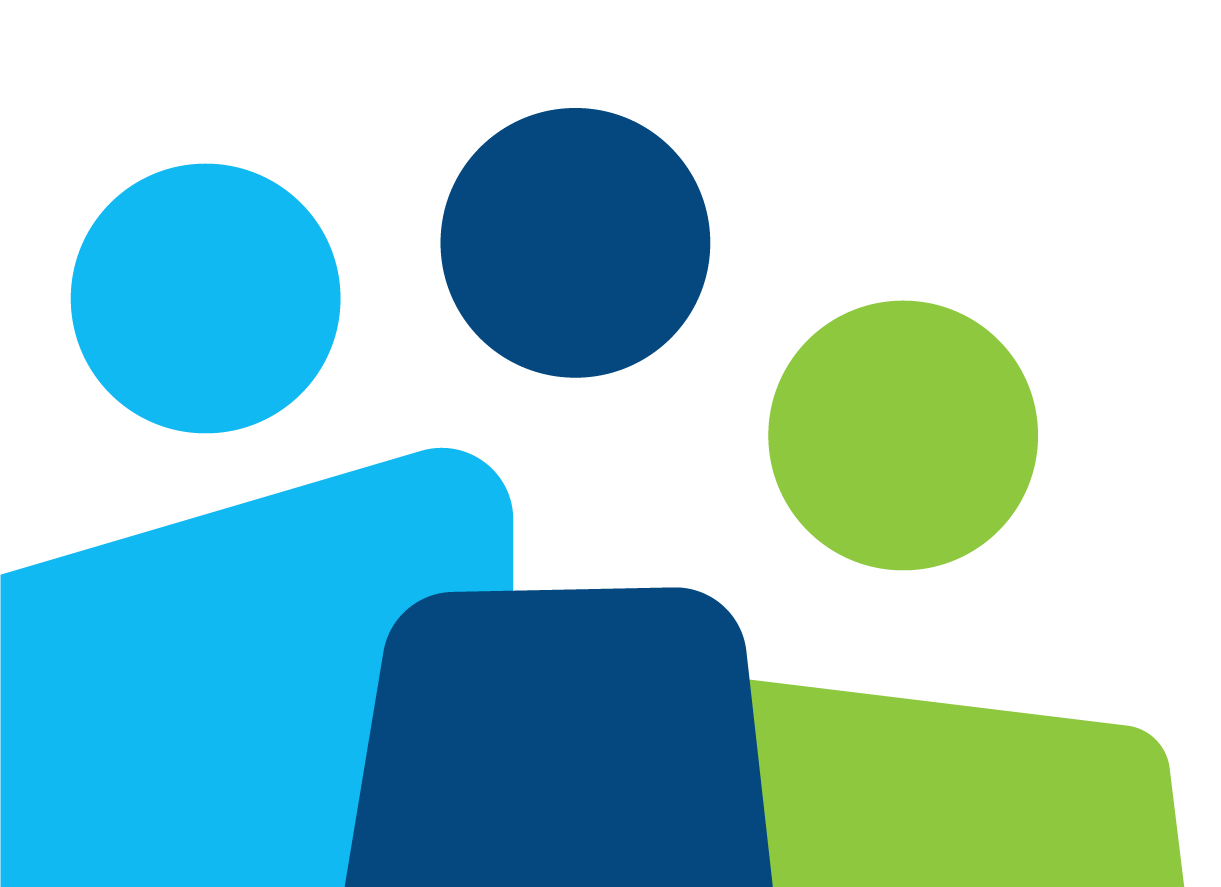 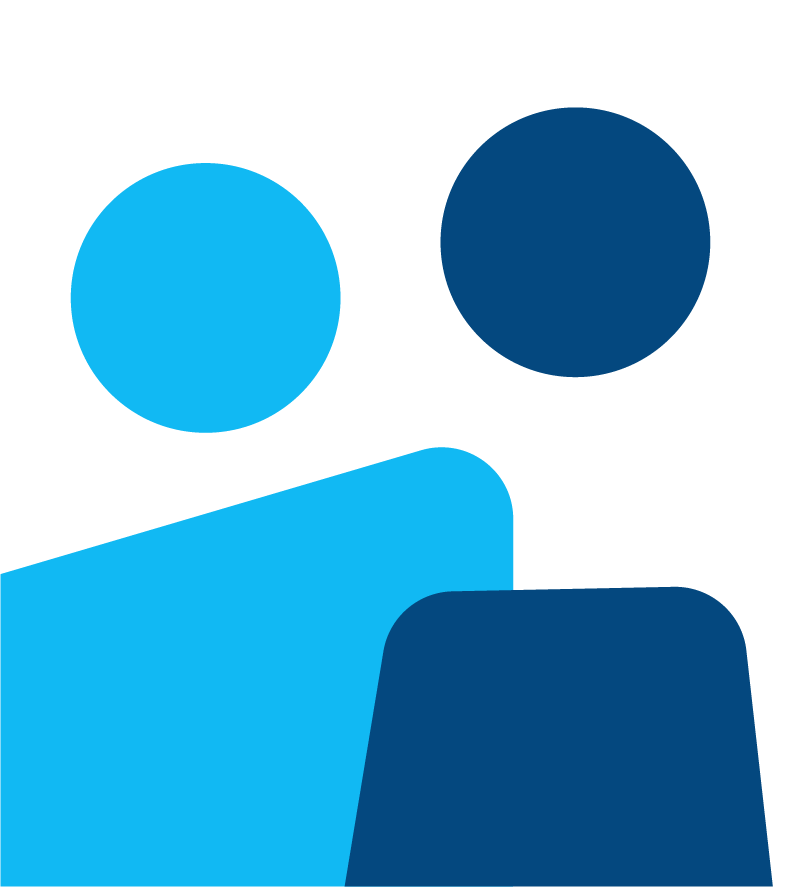 DZIĘKUJĘ ZA UWAGĘ 
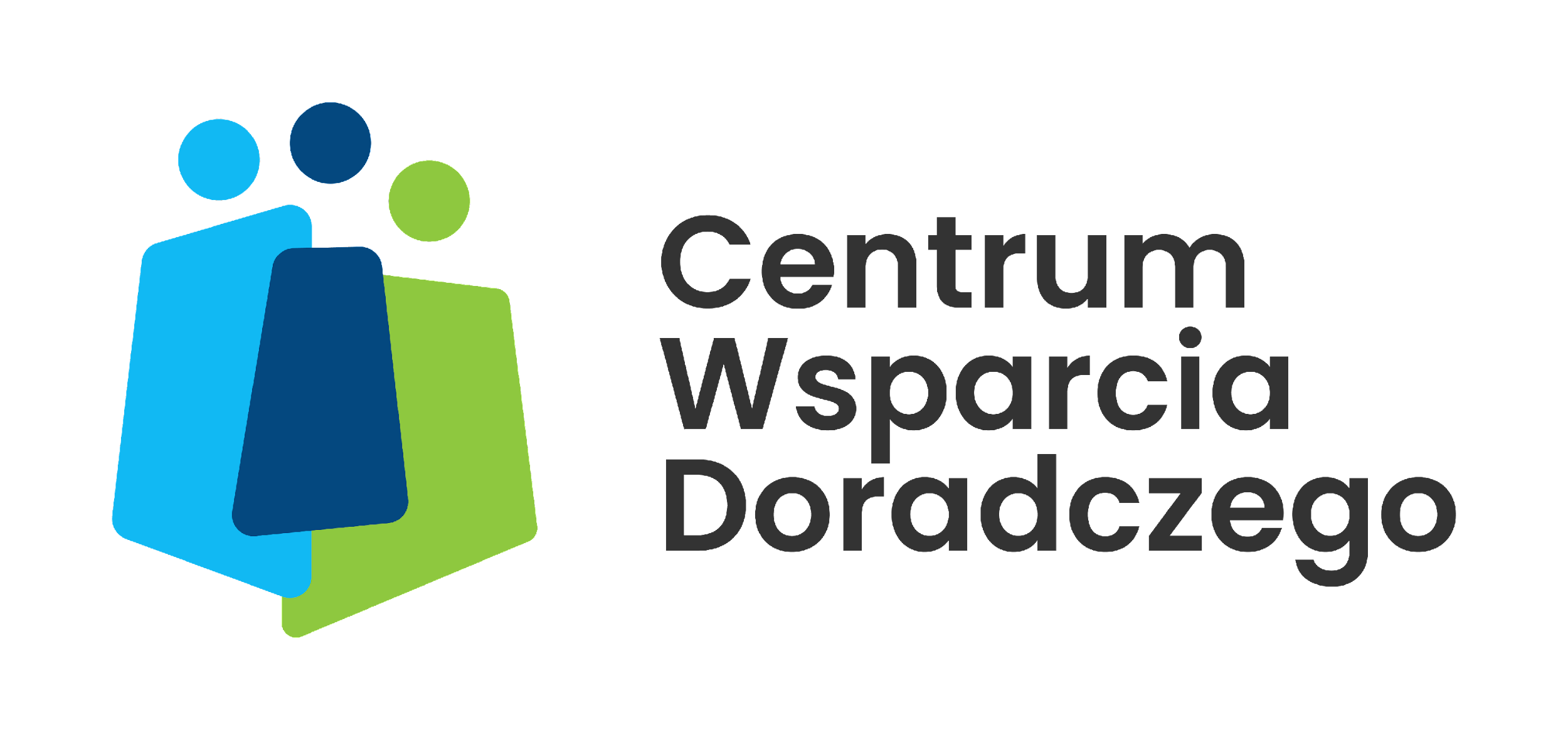 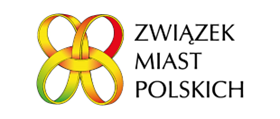 ZWIĄZEK MIAST POLSKICH

JUSTYNA PIETRZYKOWSKA – TEL. 728-728-555
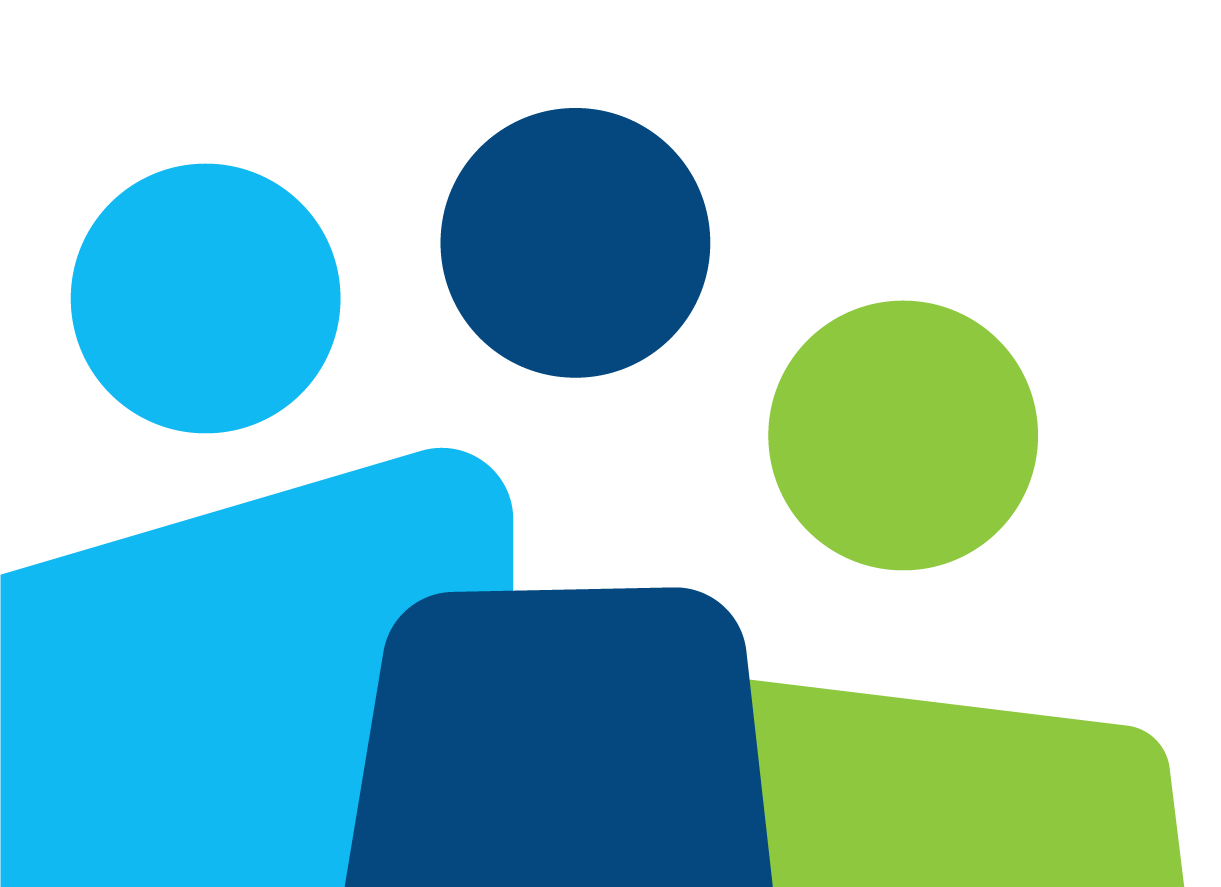 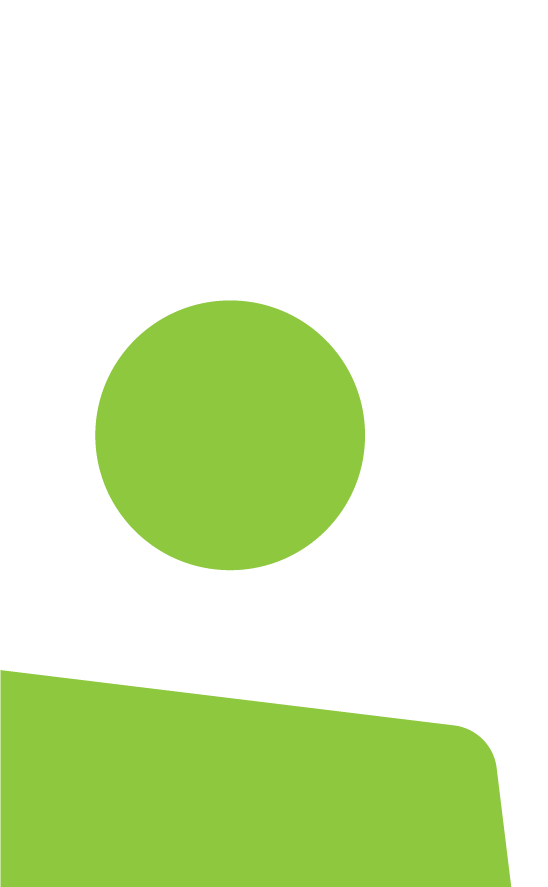 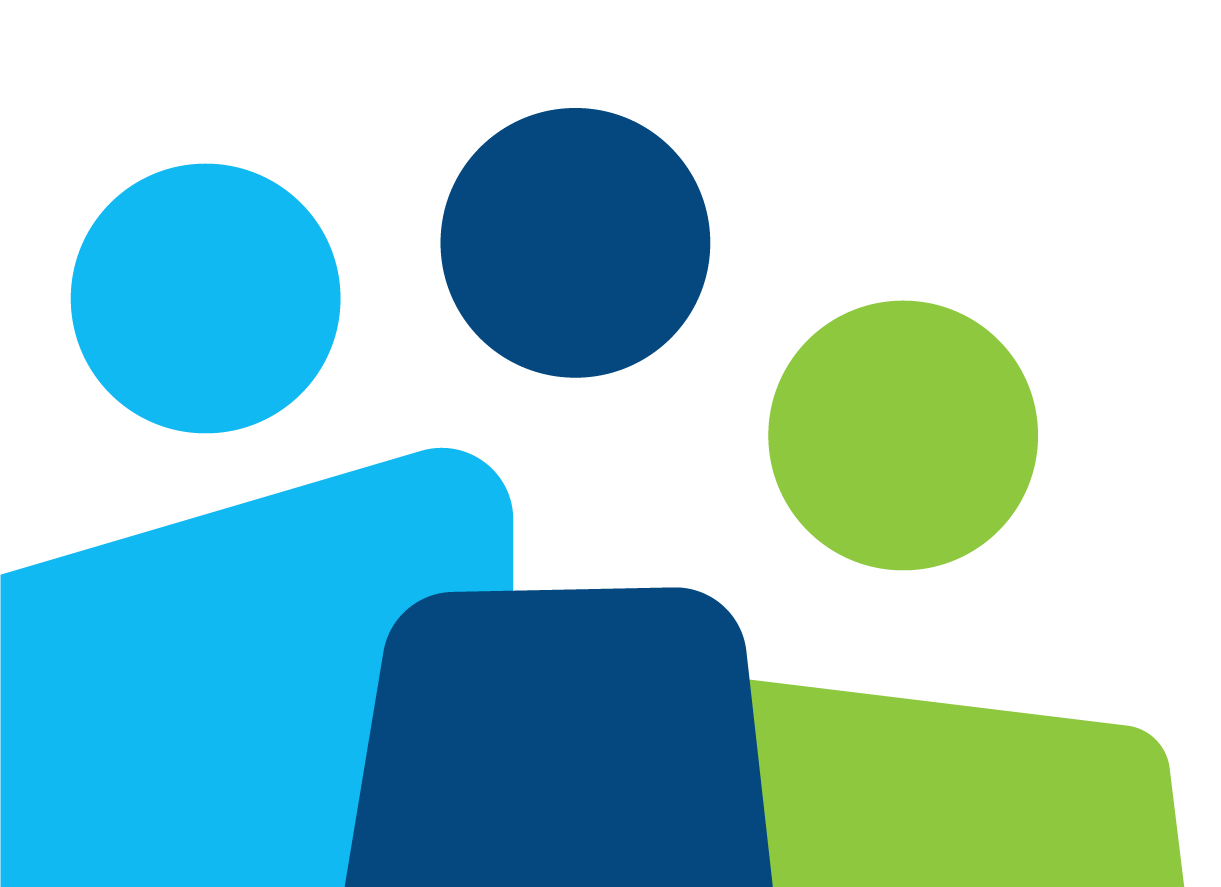 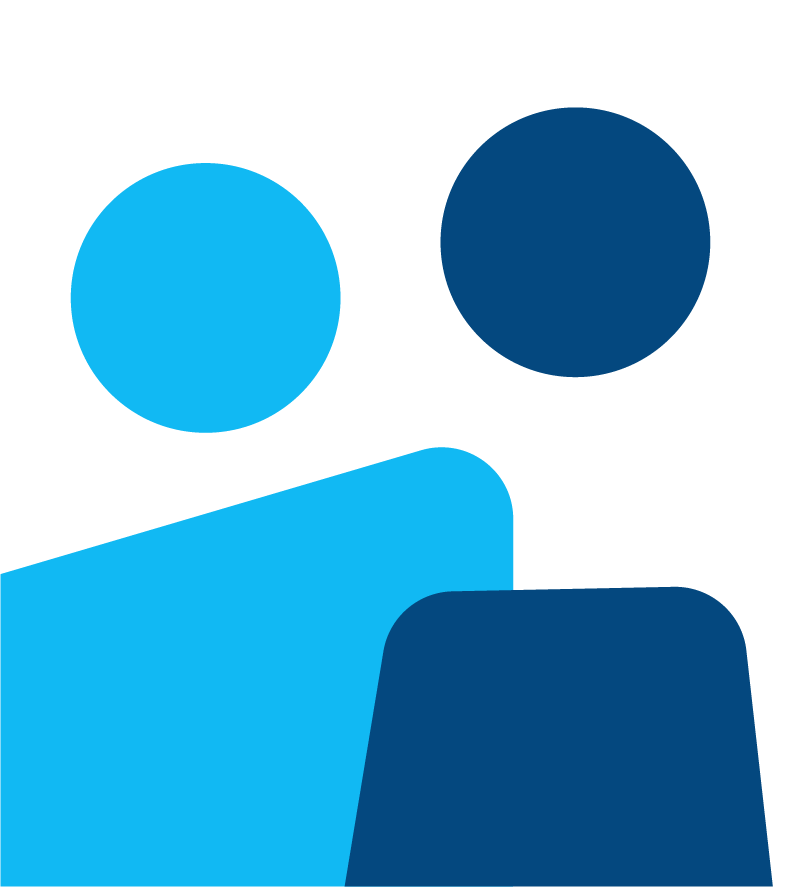